আজকের ক্লাসে স্বাগতম
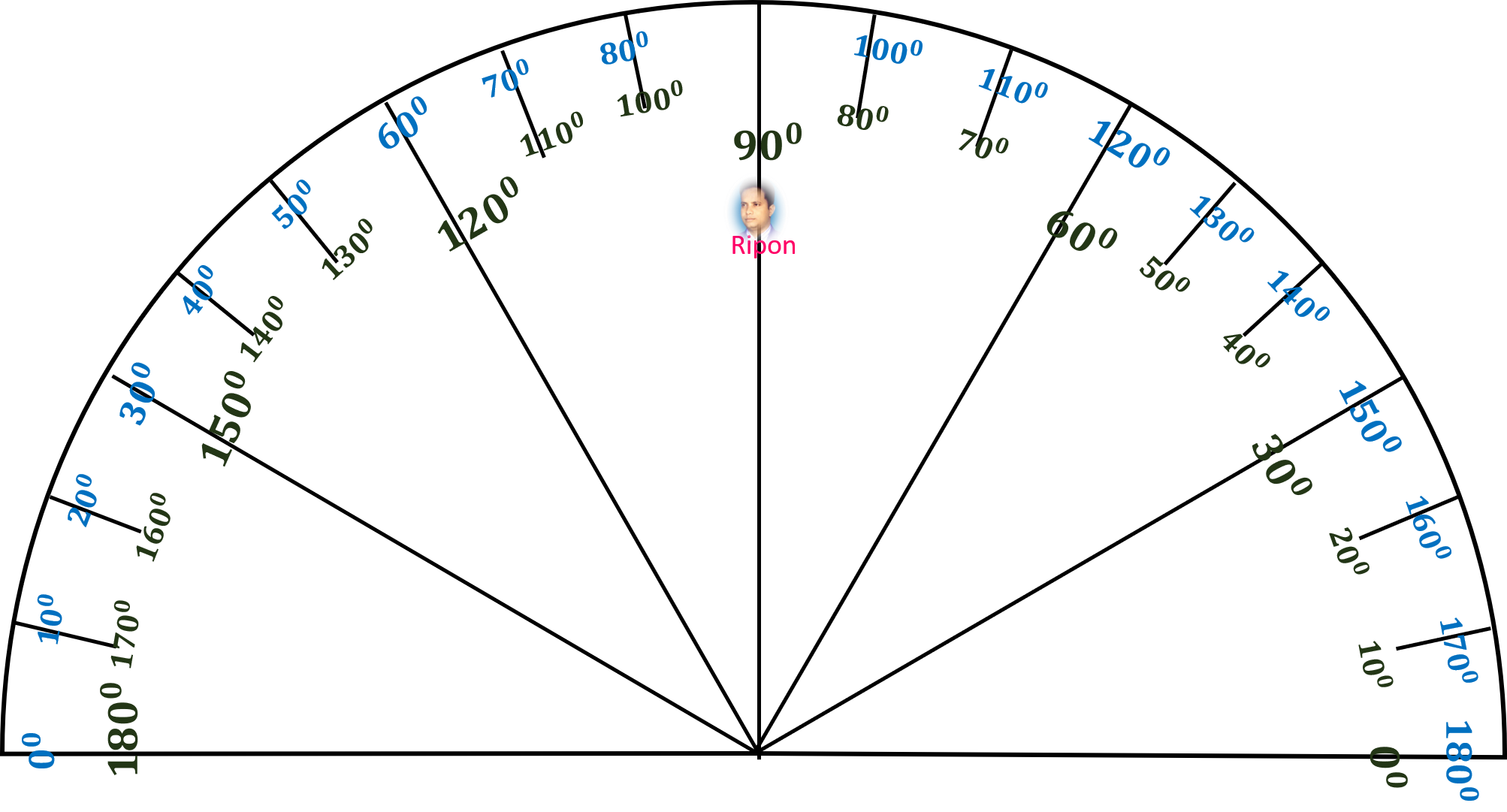 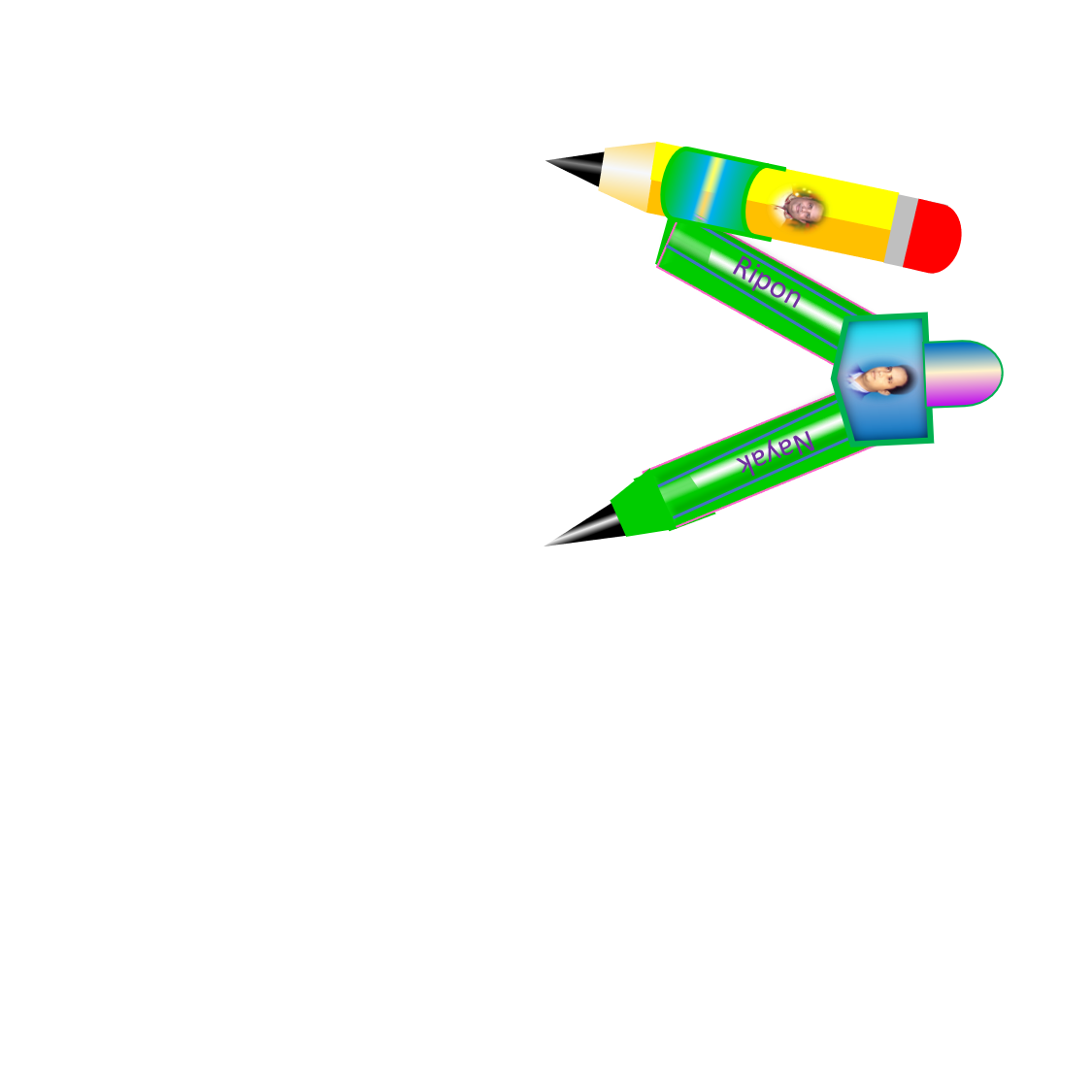 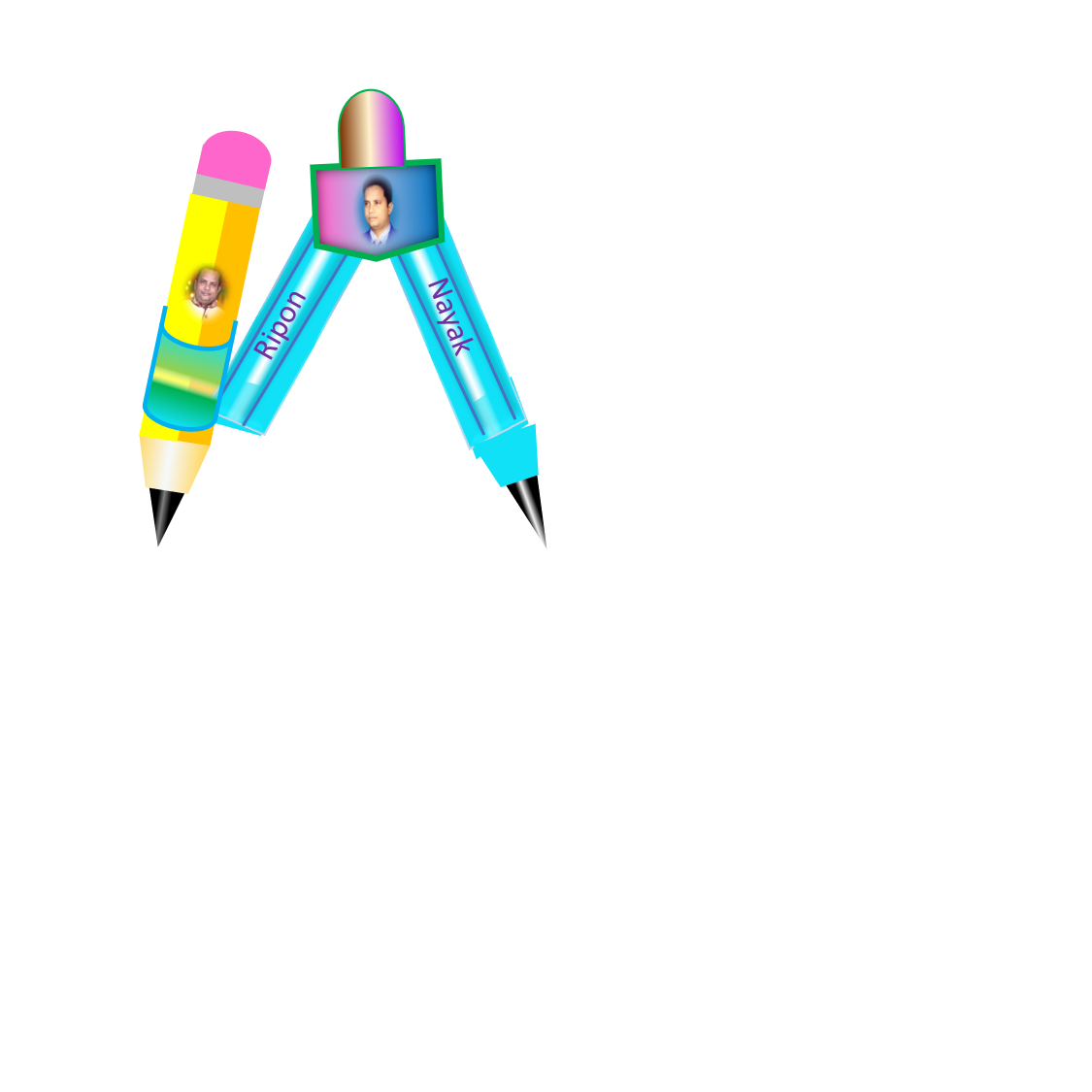 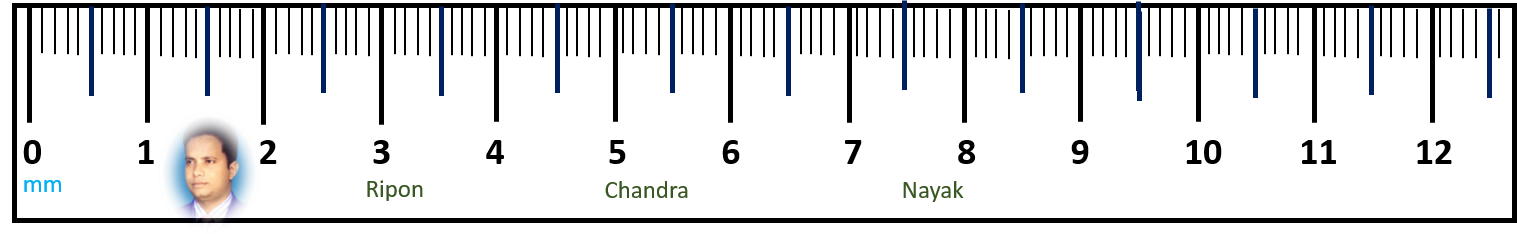 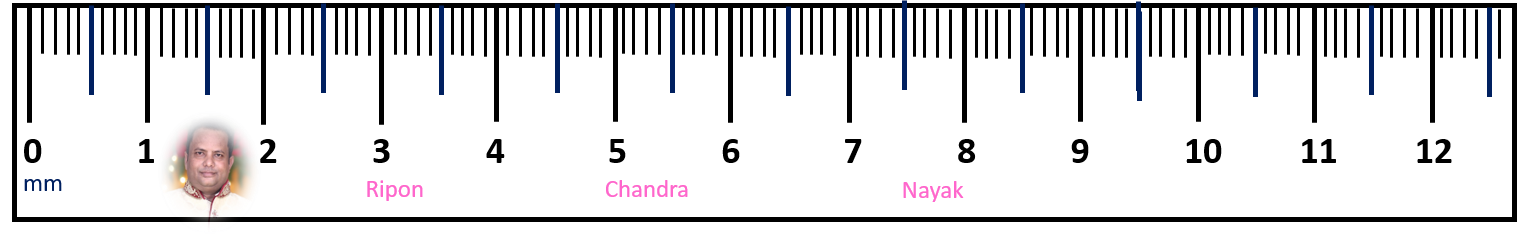 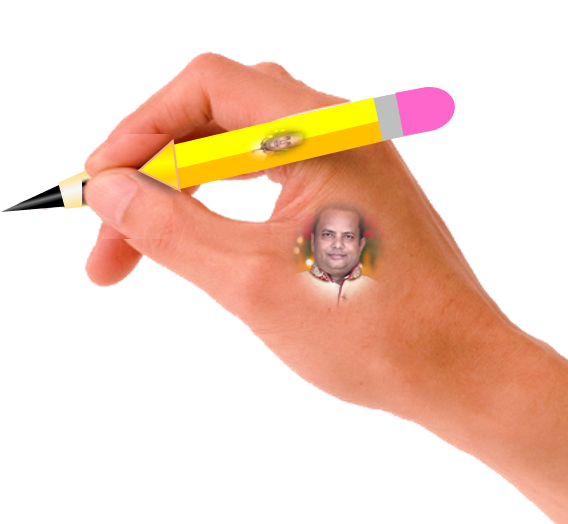 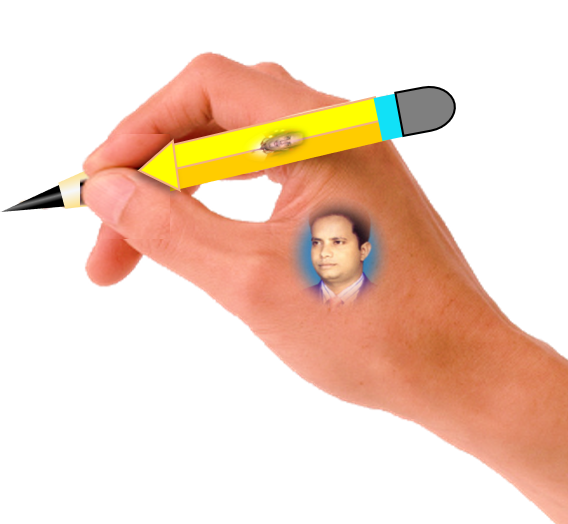 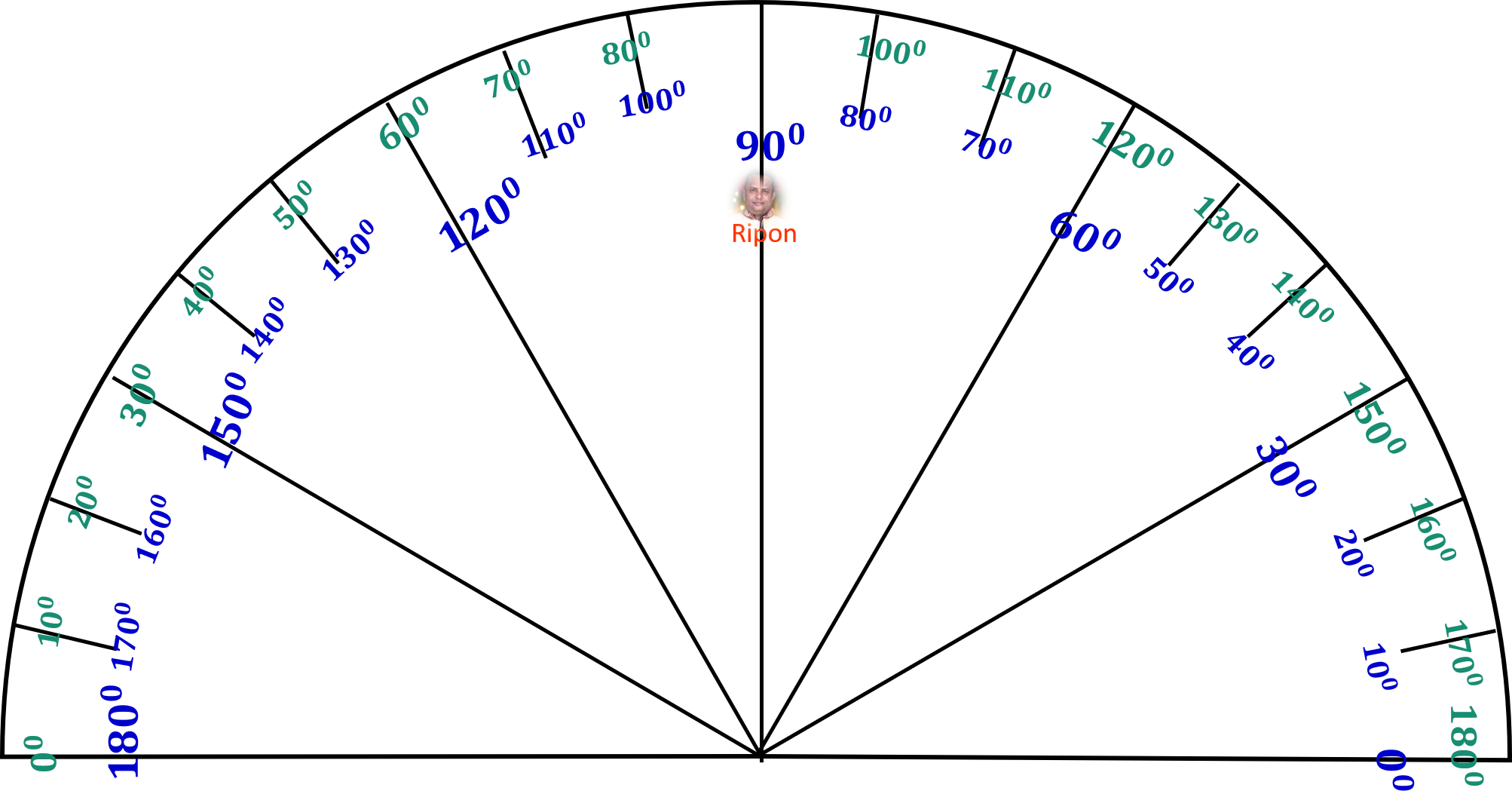 [Speaker Notes: সকলকে স্বাগত জানানো।]
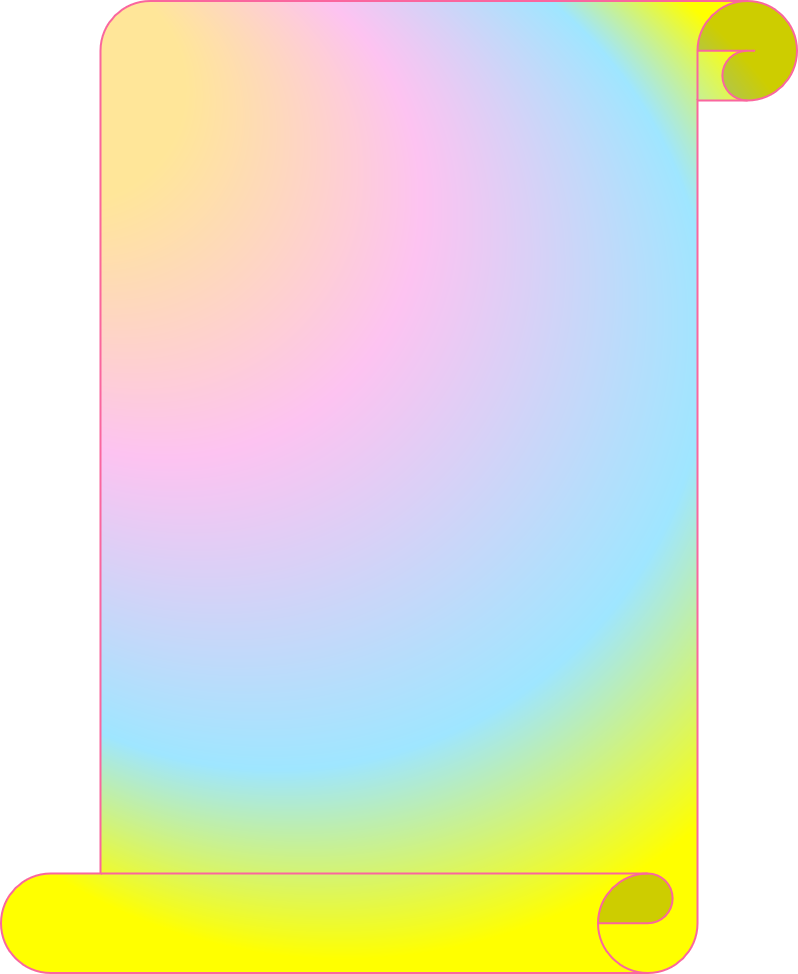 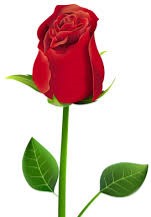 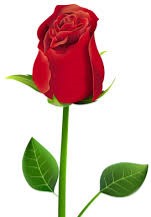 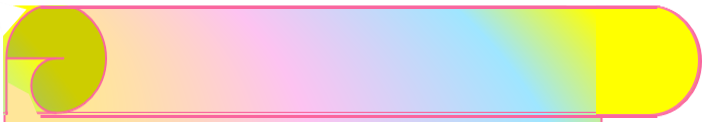 শিক্ষক পরিচিতি
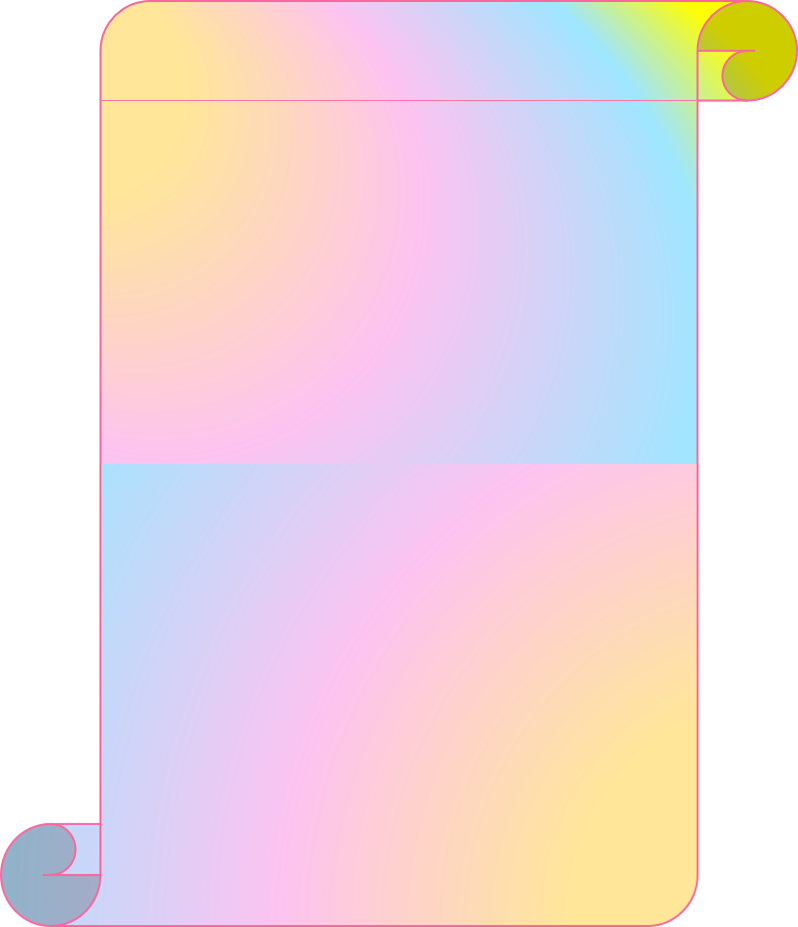 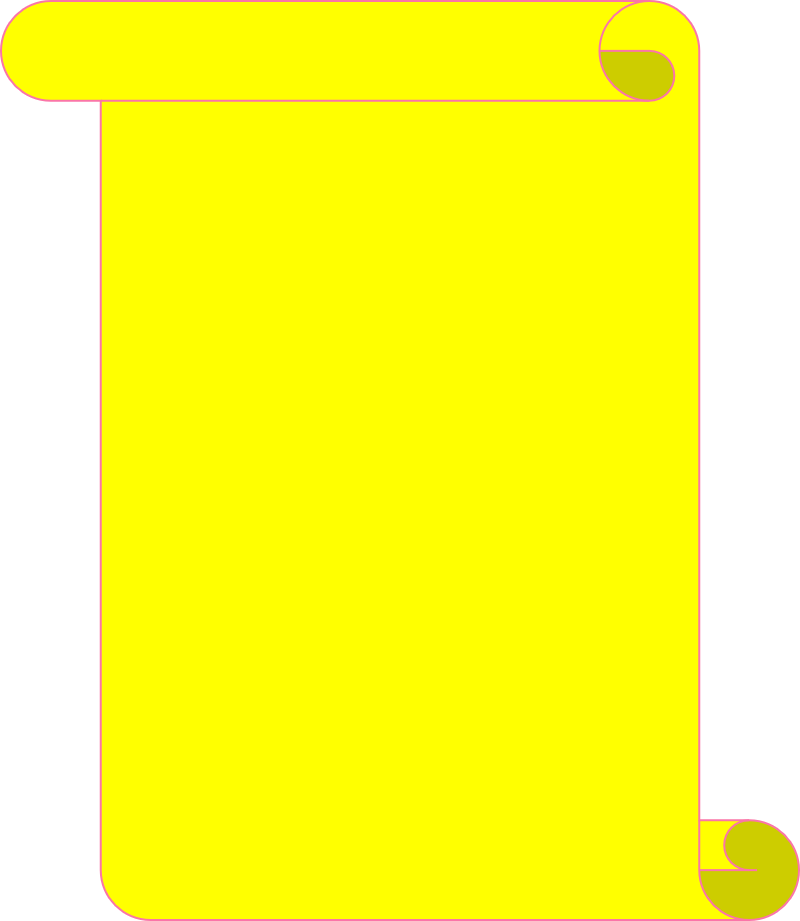 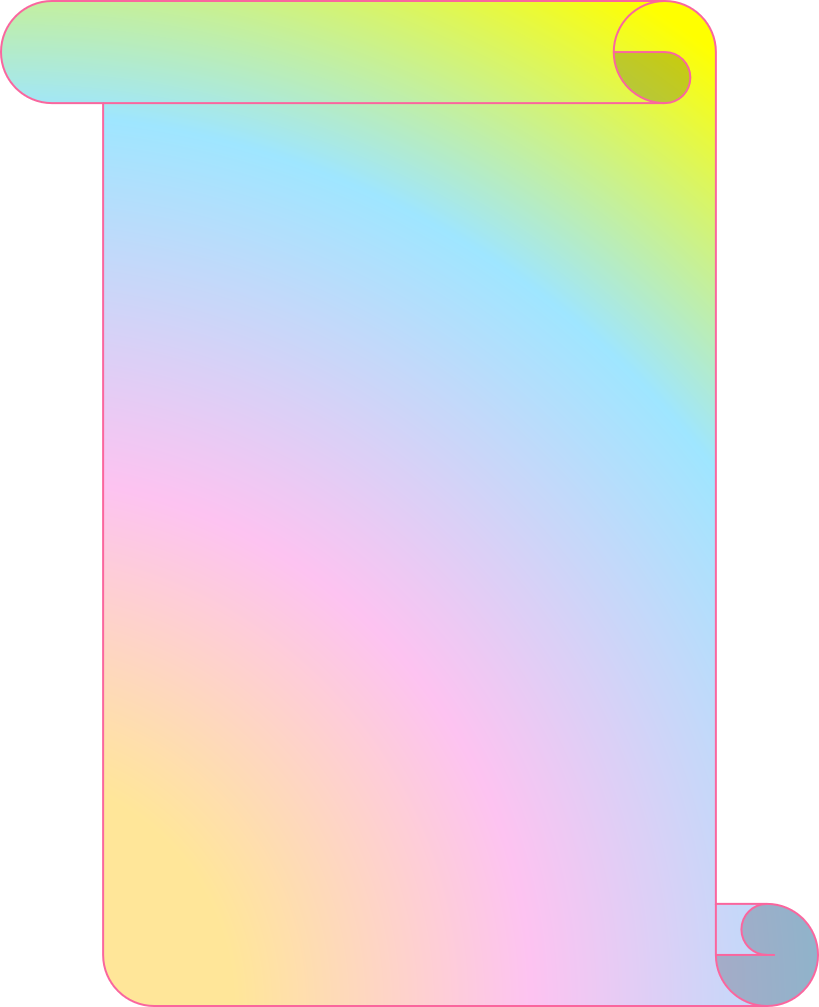 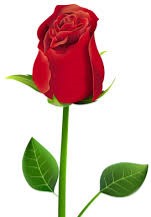 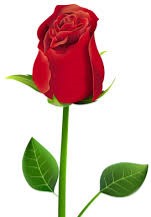 [Speaker Notes: শিক্ষক পরিচিতি।]
পাঠ পরিচিতি
শ্রেণিঃ নবম ও দশম
   বিষয়ঃ গণিত
   অধ্যায়ঃ সপ্তম
   সময়ঃ 45 মিনিট
   তারিখঃ 29/০8/২০20
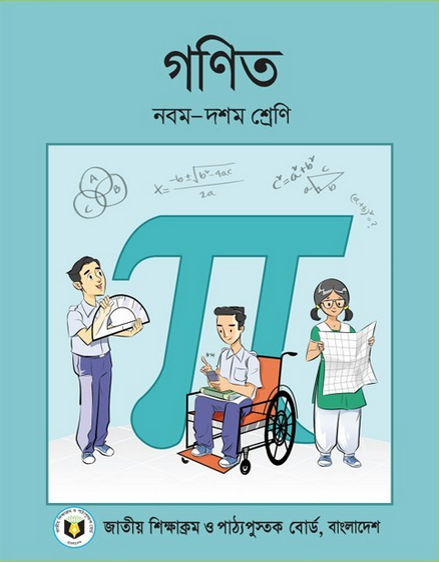 [Speaker Notes: পাঠ পরিচিতি।]
শিখন ফল
পাঠদান শেষে শিক্ষার্থীরা ----
[Speaker Notes: আজকের পাঠের শিখনফল]
সম্পাদ্য অঙ্কনের জন্য যে Basic অঙ্কনগুলো অবশ্যই শিখতে হবে।
১। একটি নির্দিষ্ট রেখাংশের সমান রেখাংশ অঙ্কন বা রশ্মি থেকে রেখাংশ কেটে নেয়া।
২। একটি নির্দিষ্ট রেখাংশকে সমদ্বিখণ্ডিত করা বা সমান চারভাগে ভাগ করা।
৩। একটি নির্দিষ্ট রেখাংশকে সমান তিনভাগে বা সমান পাঁচভাগে ভাগ করা।
৪। একটি নির্দিষ্ট রেখা/রেখাংশের যেকোনো বিন্দুতে লম্ব অঙ্কন করা।
৫। একটি নির্দিষ্ট রেখা/রেখাংশের বহিঃস্থ যেকোনো বিন্দুতে থেকে লম্ব অঙ্কন করা।
৬।  রেখা/রেখাংশের সমান্তরাল অন্য একটি রেখা/রেখাংশ অঙ্কন করা।
৭। একটি নির্দিষ্ট কোণের সমান কোণ অঙ্কন করা।
৮। একটি নির্দিষ্ট কোণকে সমদ্বিখণ্ডিত করা।
১০।  যেকোনো ব্যাসার্ধ নিয়ে বৃত্ত ও বৃত্তচাপ অঙ্কন করা।
[Speaker Notes: সম্পাদ্য অঙ্কনের বেসিকসমূহ]
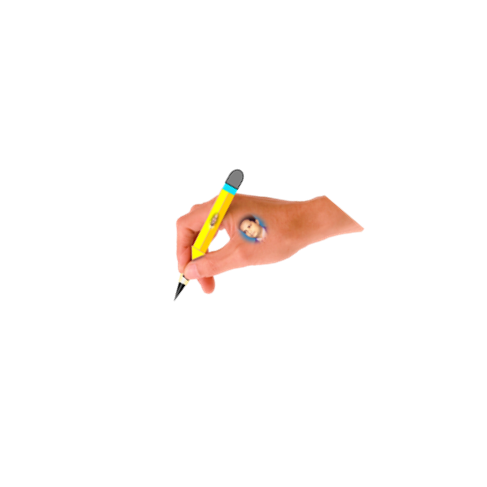 সম্পাদ্যের বেসিক -১
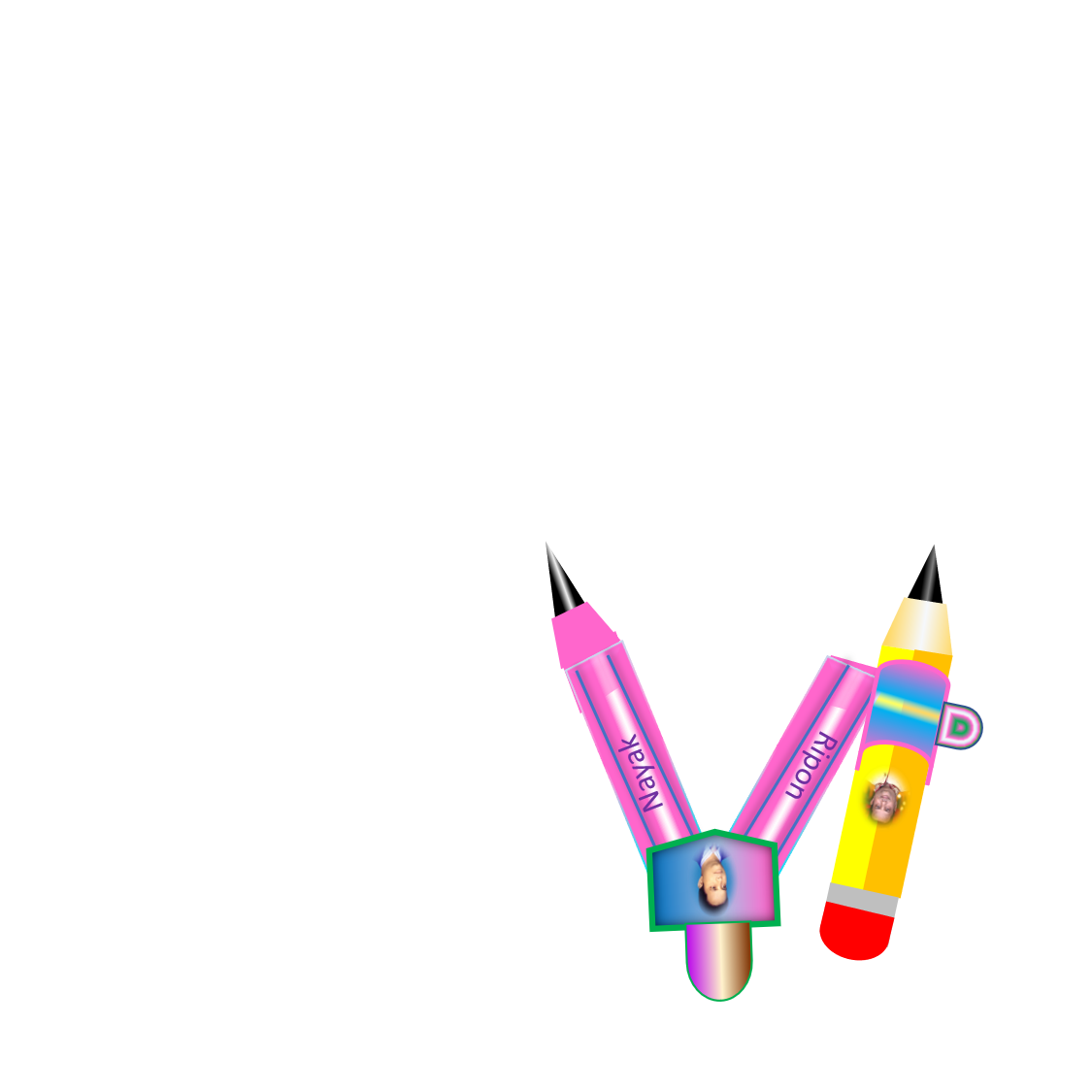 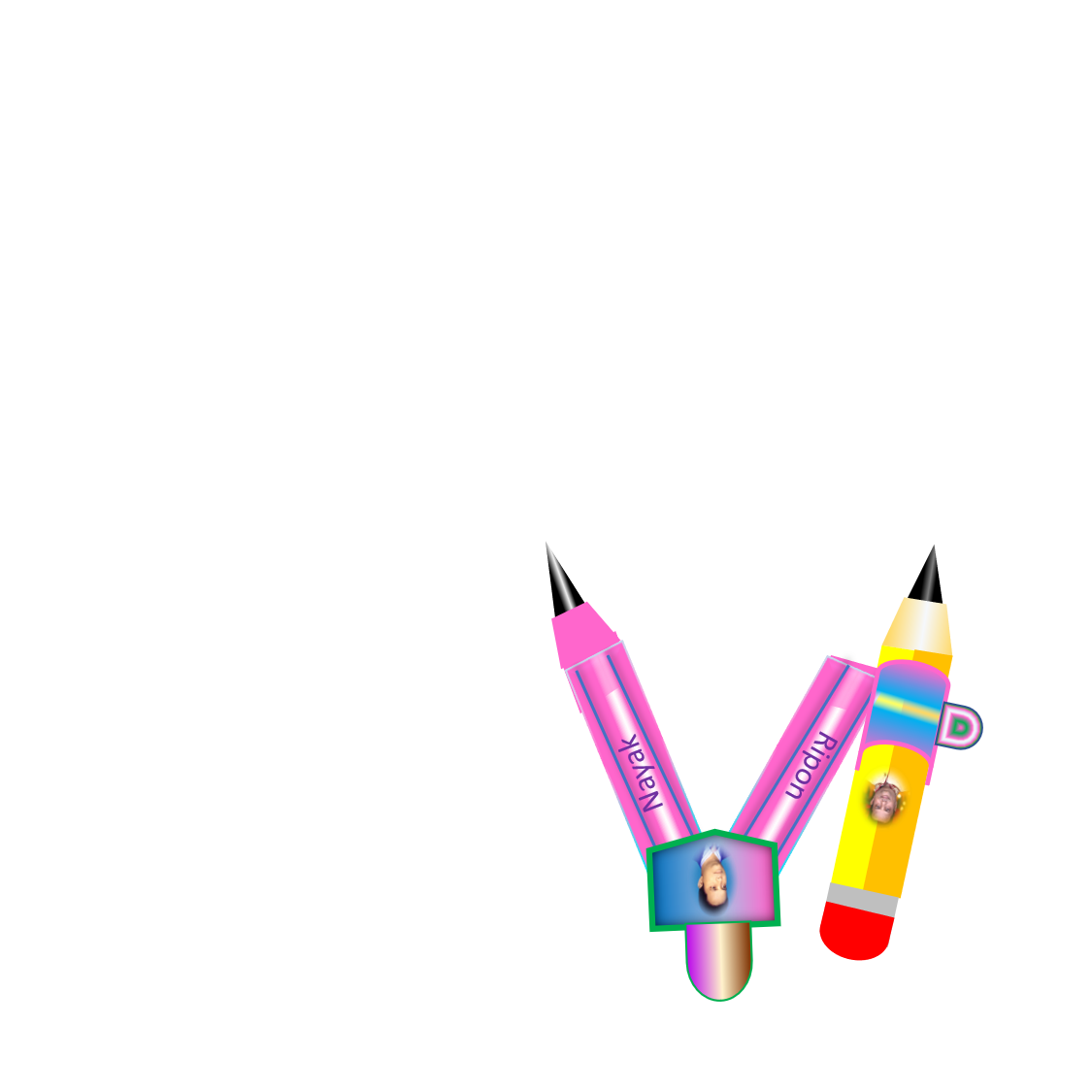 ১। একটি নির্দিষ্ট রেখাংশের সমান রেখাংশ অঙ্কন করো।
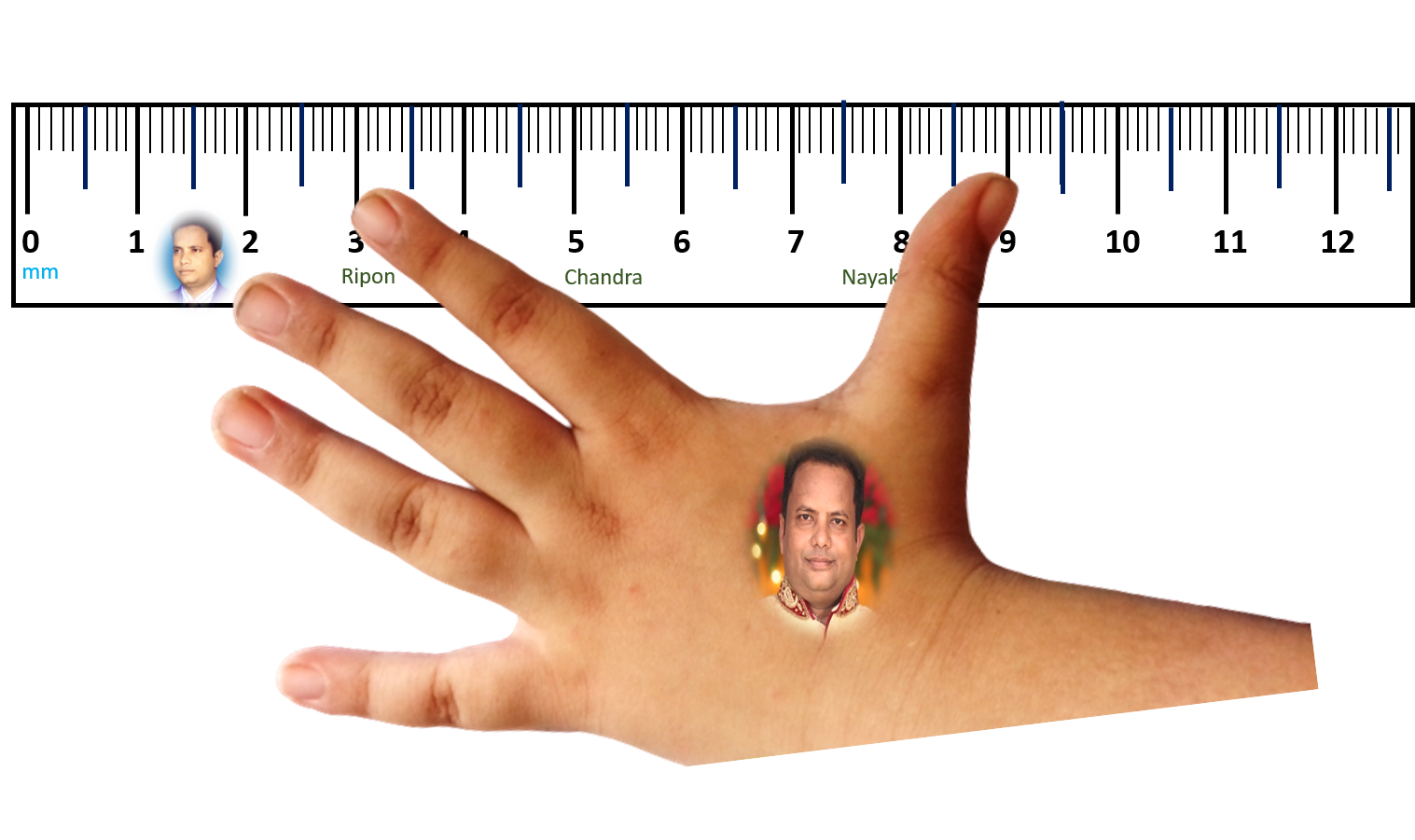 [Speaker Notes: ১।  একটি  নির্দিষ্ট  রেখাংশের  সমান  রেখাংশ  অঙ্কন]
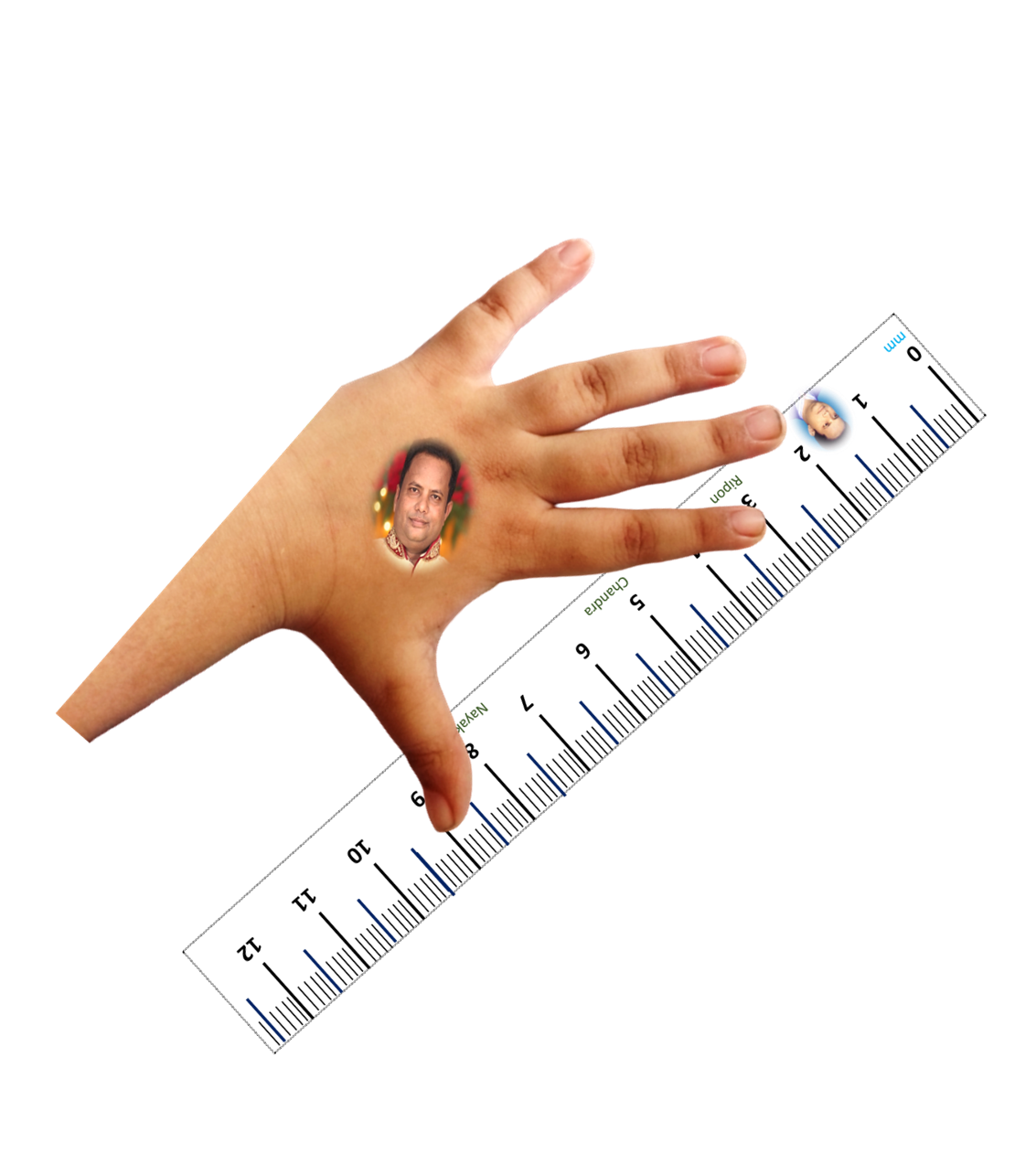 সম্পাদ্যের বেসিক -7
2। একটি নির্দিষ্ট কোণ দেওয়া আছে। এর সমান কোণ আঁকতে হবে।
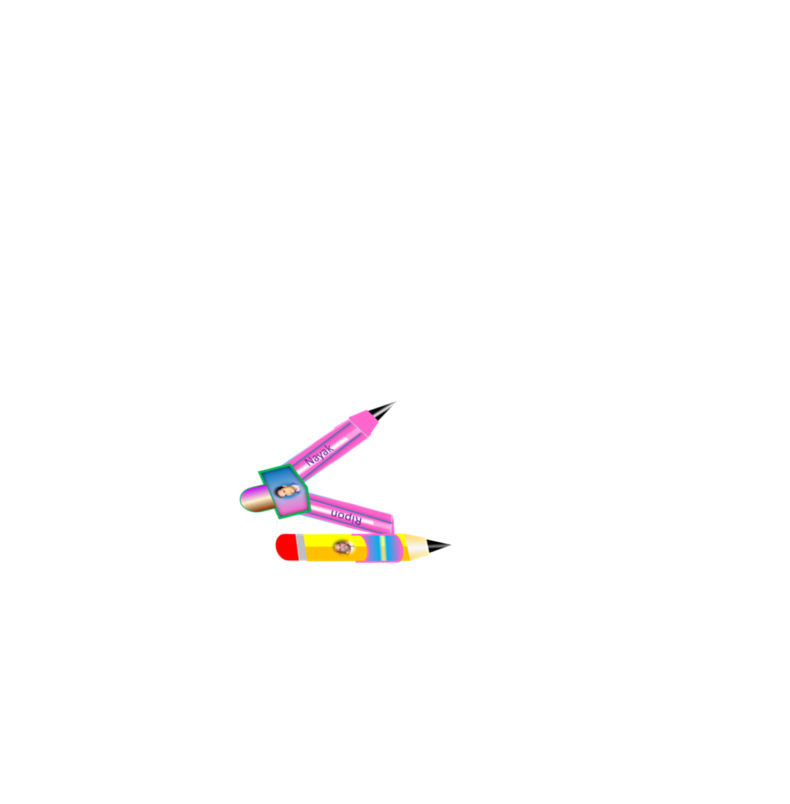 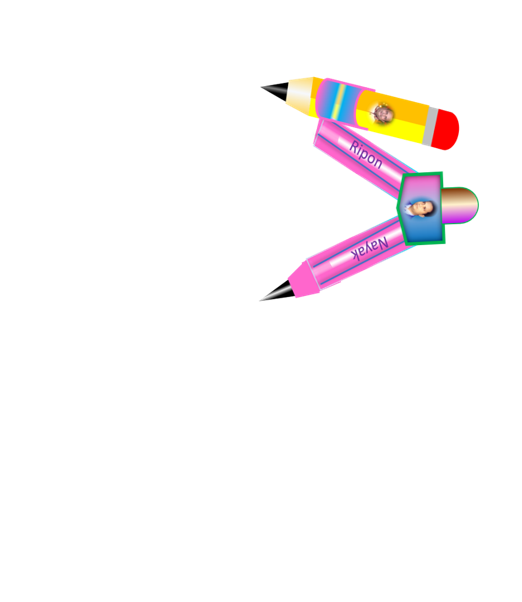 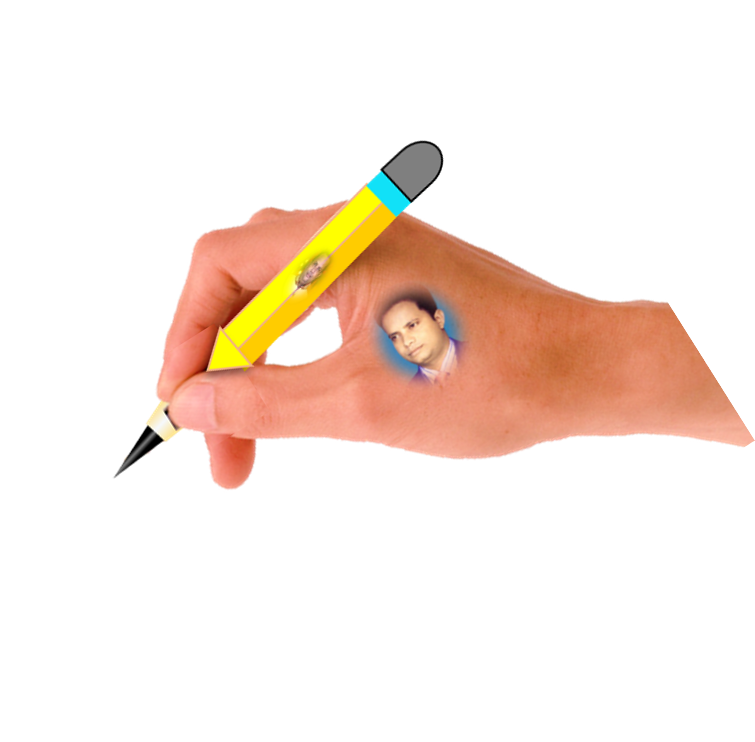 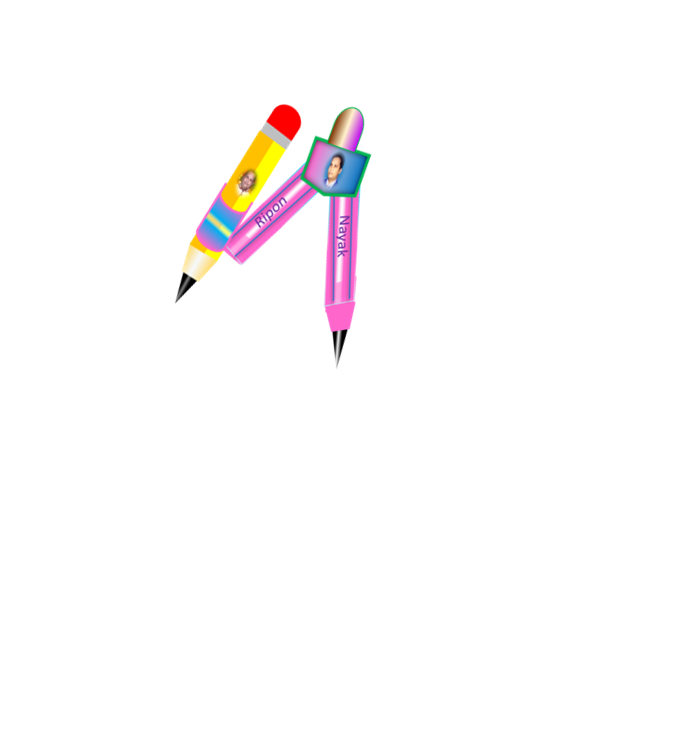 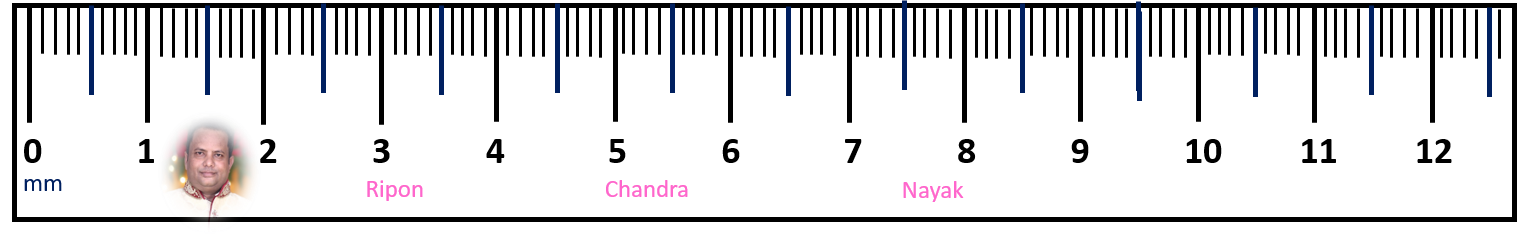 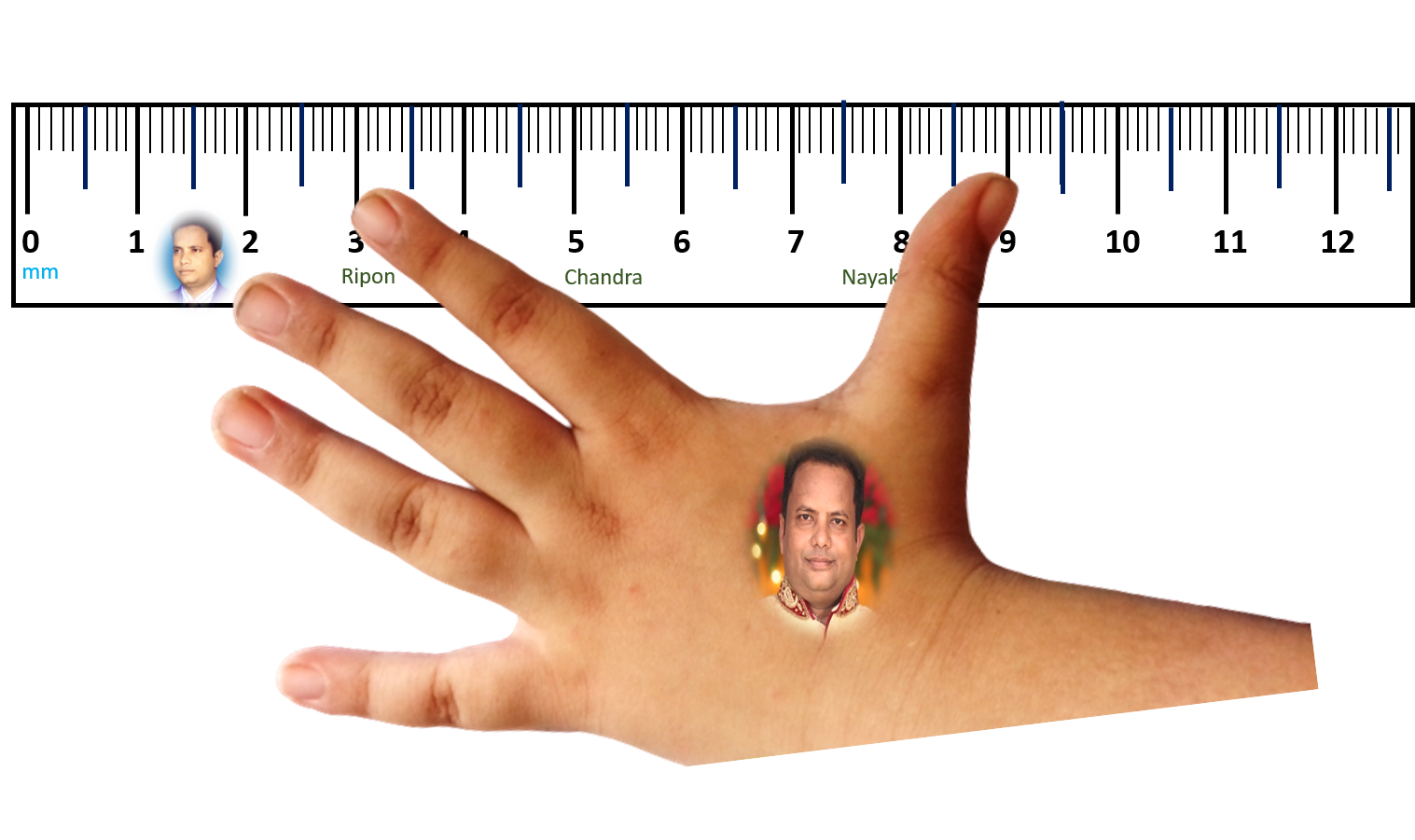 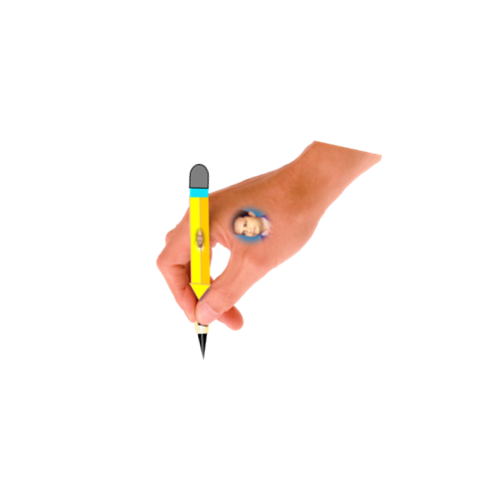 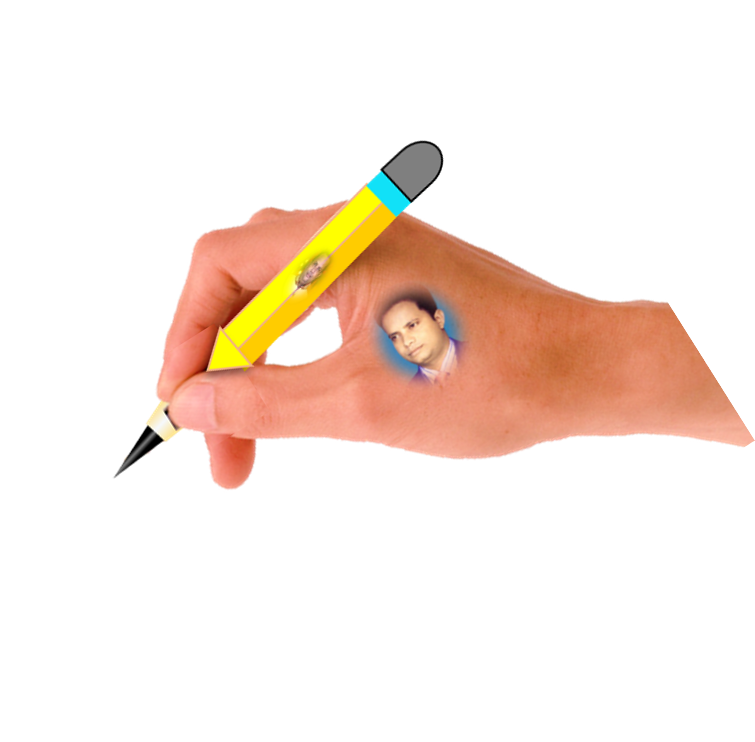 এর সমান কোণ আঁকতে হবে।
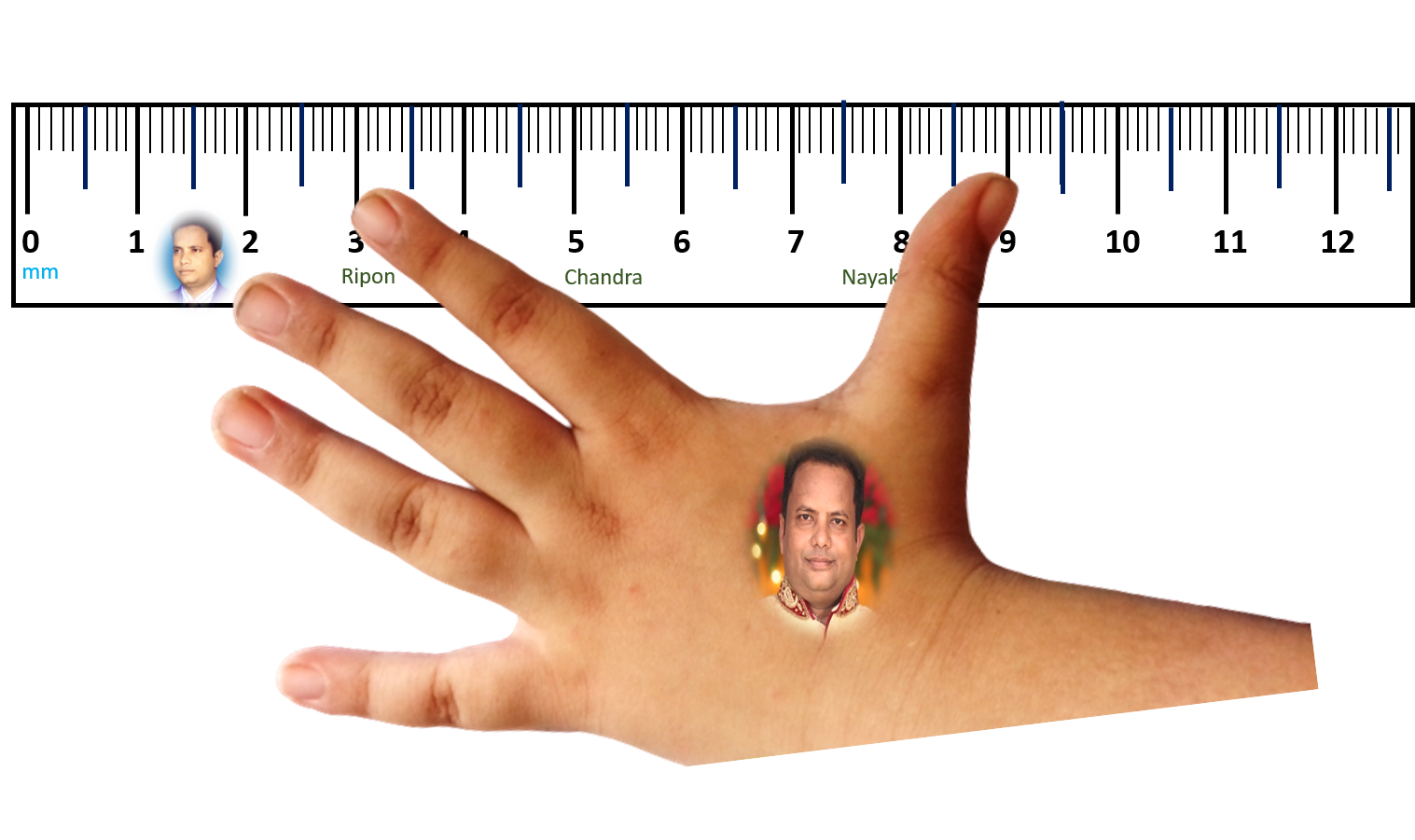 [Speaker Notes: ১।  একটি  নির্দিষ্ট কোণের  সমান  কোণ   অঙ্কন।]
2। একটি নির্দিষ্ট কোণ দেওয়া আছে। এর সমান কোণ আঁকতে হবে।
এর সমান কোণ আঁকতে হবে।
[Speaker Notes: কোণের সমান কোণ অঙ্কন প্রদর্শন ।]
3। ত্রিভুজের ভূমি, ভূমি সংলগ্ন একটি কোণ ও অপর
দুই বাহুর সমষ্টি দেওয়া আছে। ত্রিভুজটি আঁকতে হবে।
ত্রিভুজটি আঁকতে হবে।
[Speaker Notes: প্রশ্নের ব্যাখ্যা প্রদান।]
3। ত্রিভুজের ভূমি, ভূমি সংলগ্ন একটি কোণ ও অপর দুই বাহুর সমষ্টি
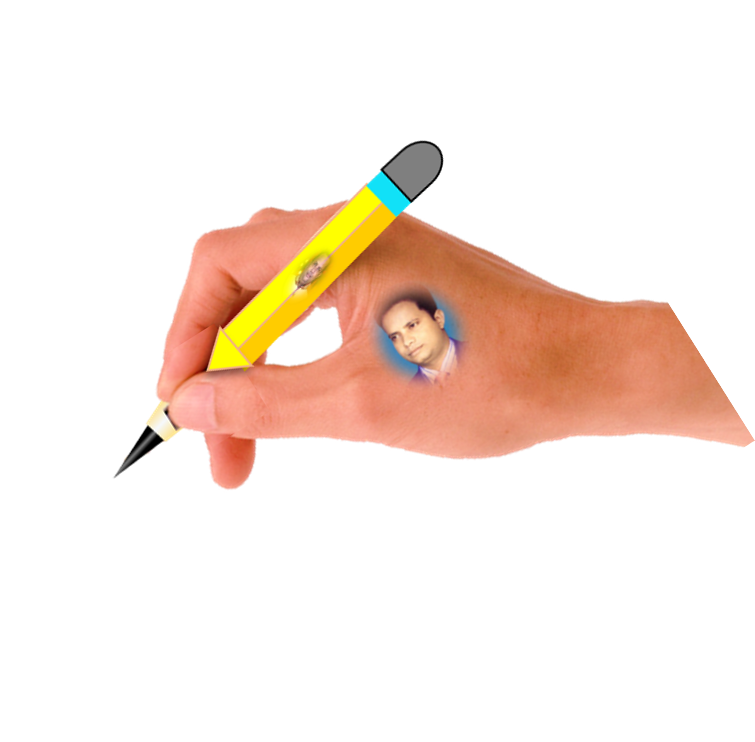 দেওয়া আছে। ত্রিভুজটি আঁকতে হবে।
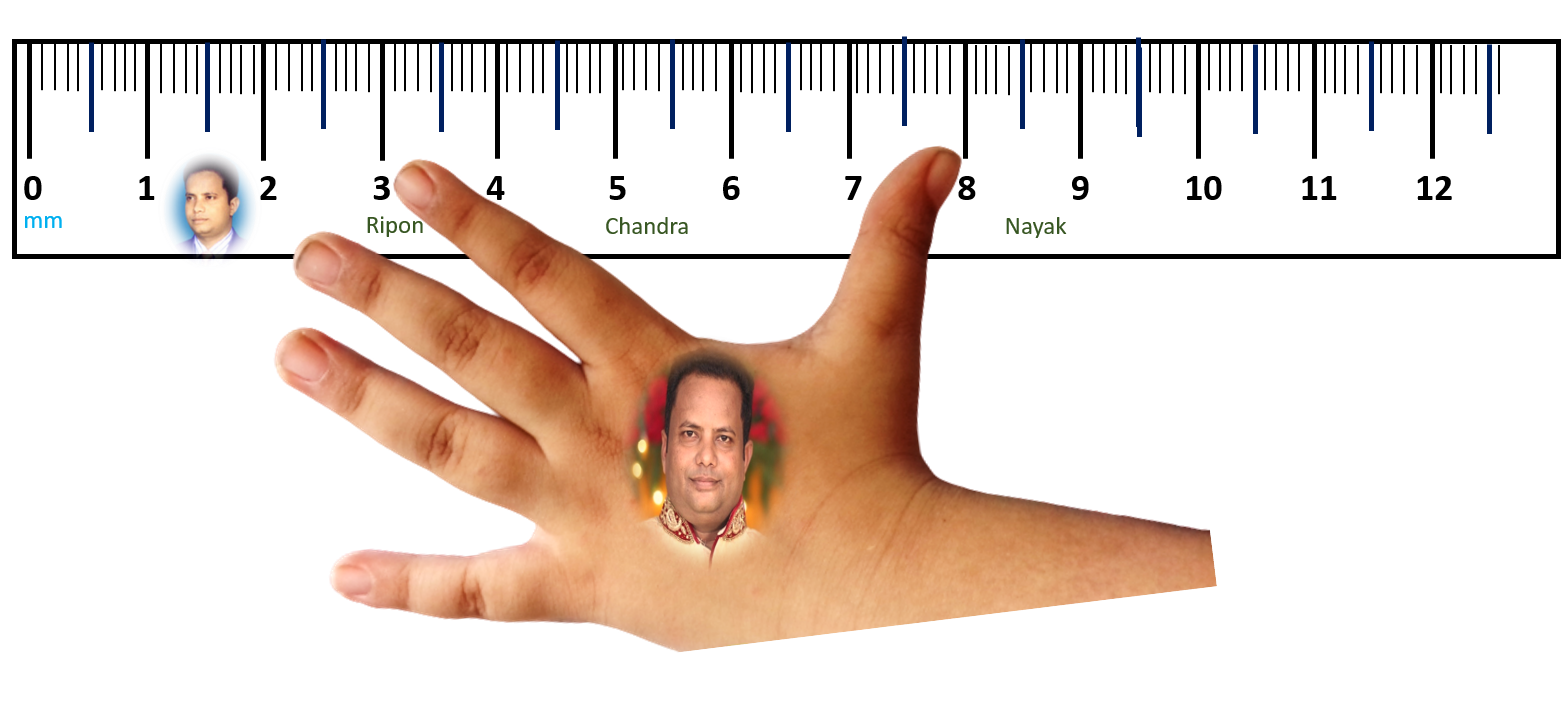 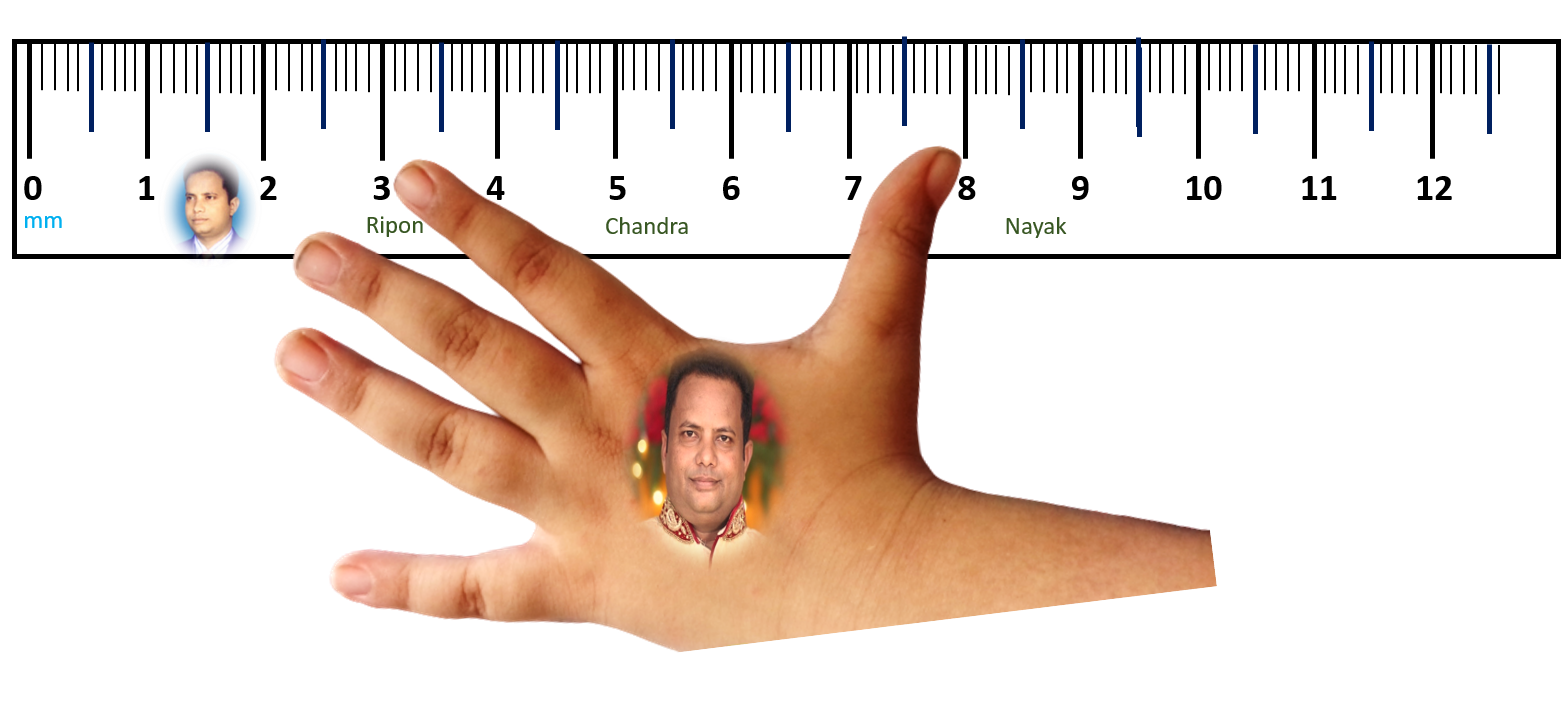 দেওয়া আছে। ত্রিভুজটি আঁকতে হবে।
[Speaker Notes: প্রদত্ত তথ্য অঙ্কন।]
3। ত্রিভুজের ভূমি, ভূমি সংলগ্ন একটি কোণ ও অপর দুই বাহুর সমষ্টি
দেওয়া আছে। ত্রিভুজটি আঁকতে হবে।
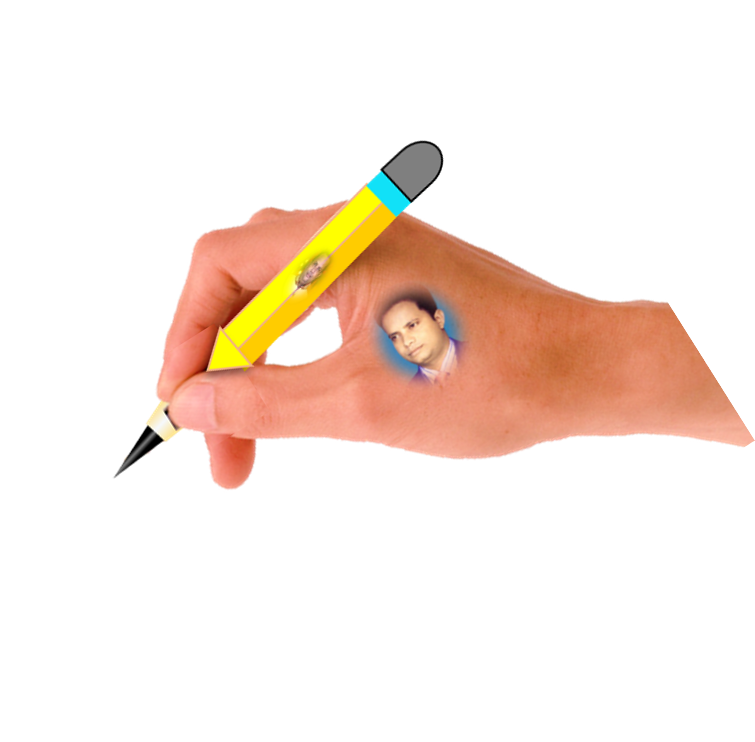 দেওয়া আছে। ত্রিভুজটি আঁকতে হবে।
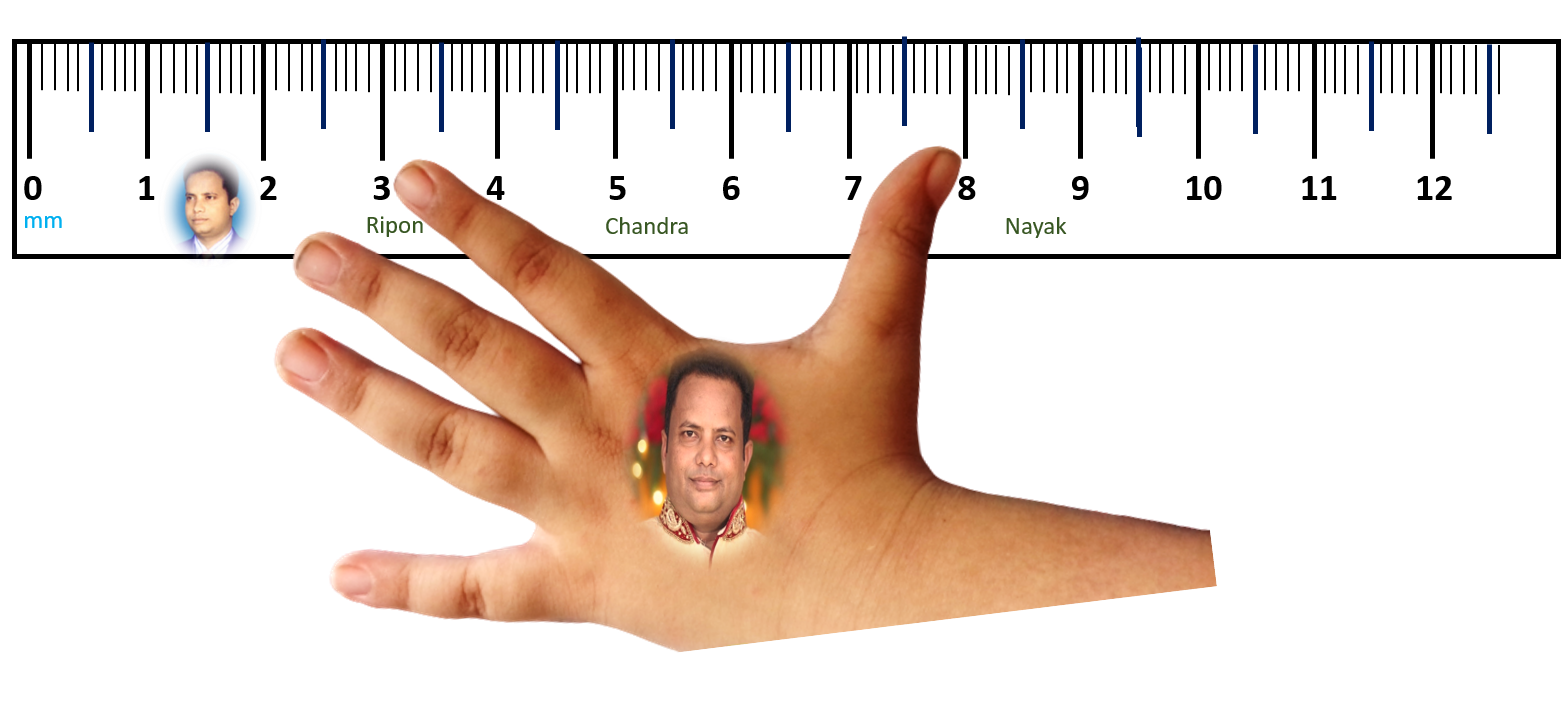 [Speaker Notes: অপর দুই বাহুর সমষ্টি আগে বা পরে নেওয়া যায় এবং রশ্মি অঙ্কন।]
3। ত্রিভুজের ভূমি, ভূমি সংলগ্ন একটি কোণ ও অপর দুই বাহুর সমষ্টি
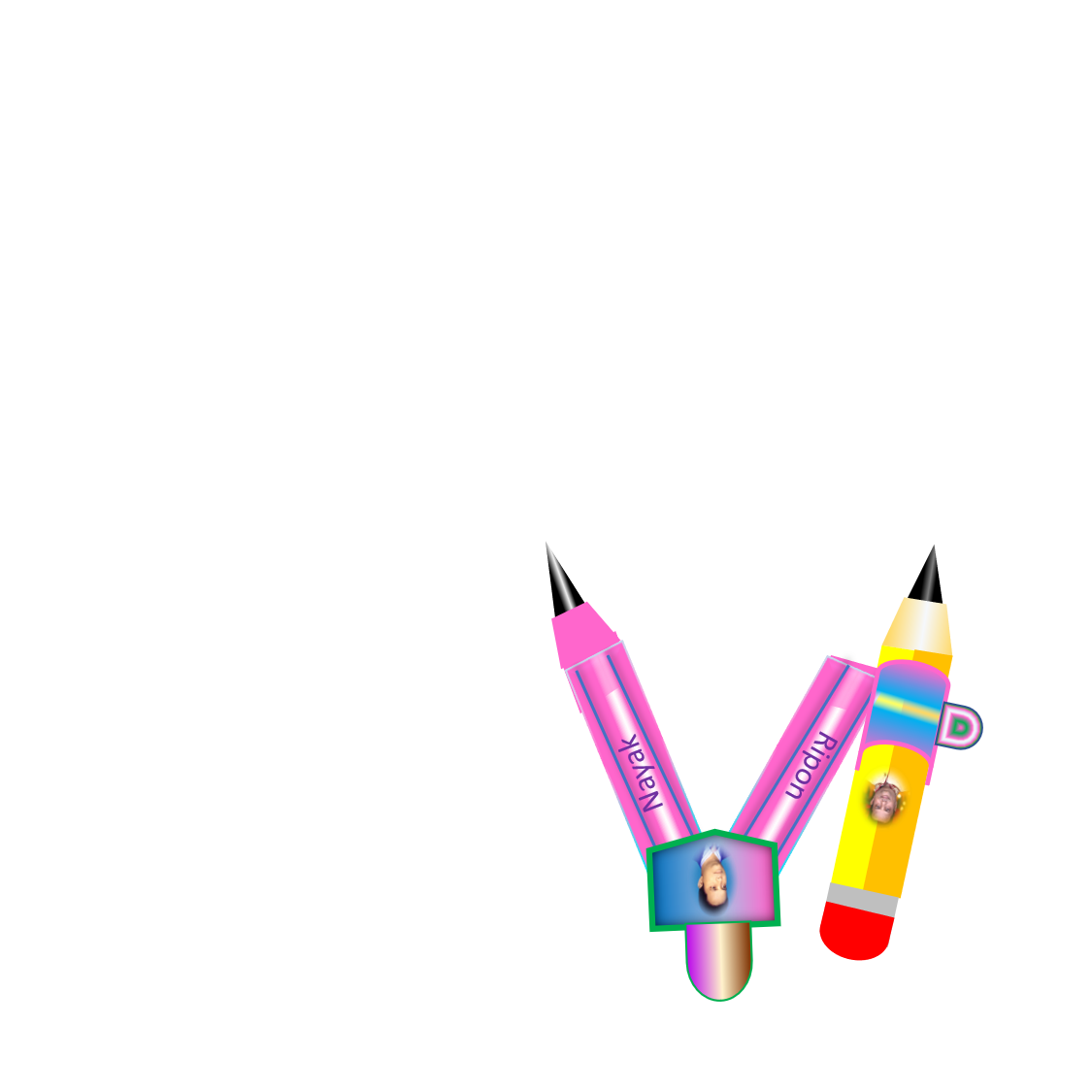 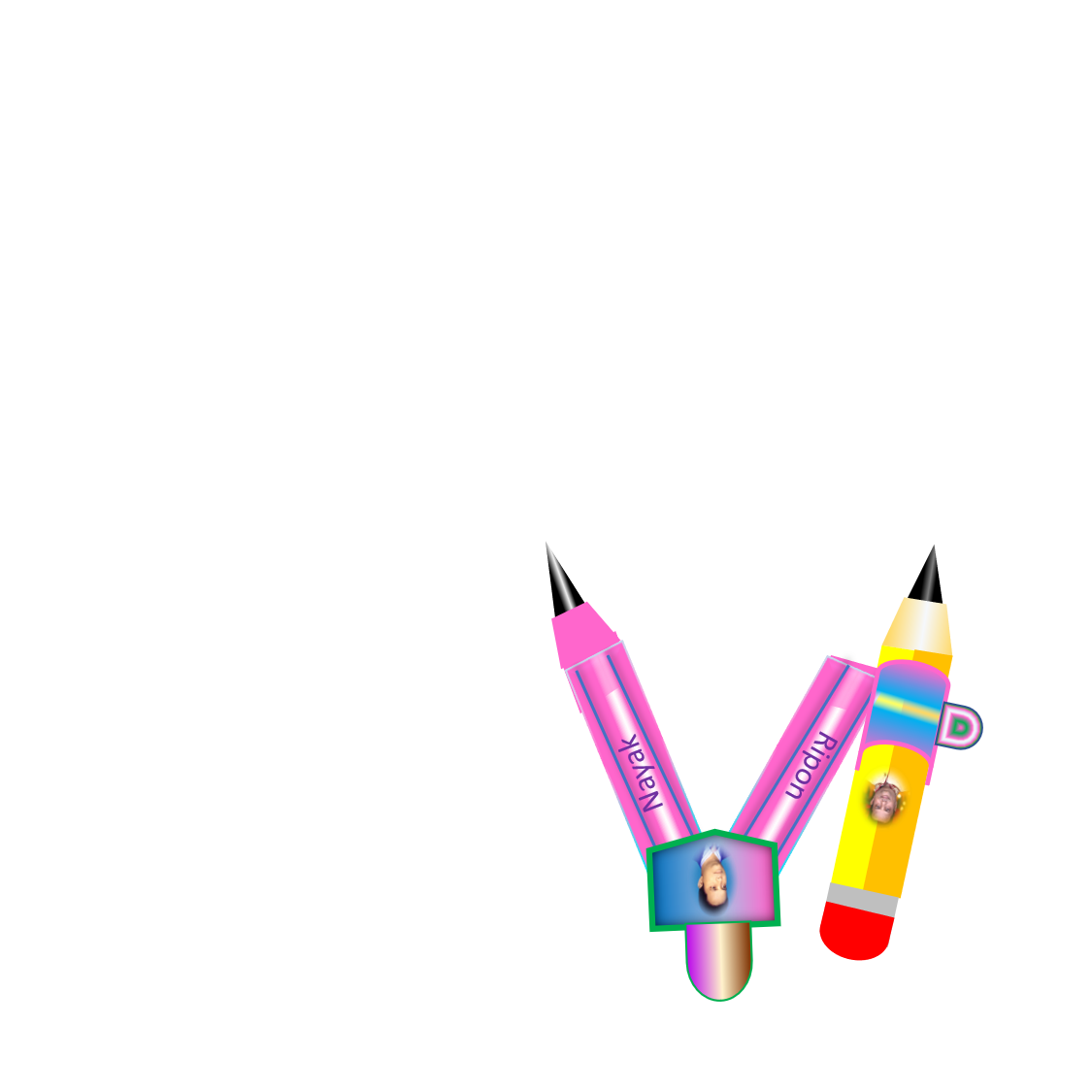 দেওয়া আছে। ত্রিভুজটি আঁকতে হবে।
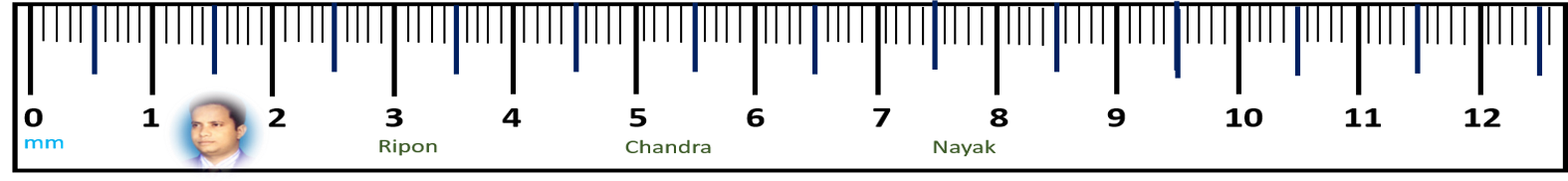 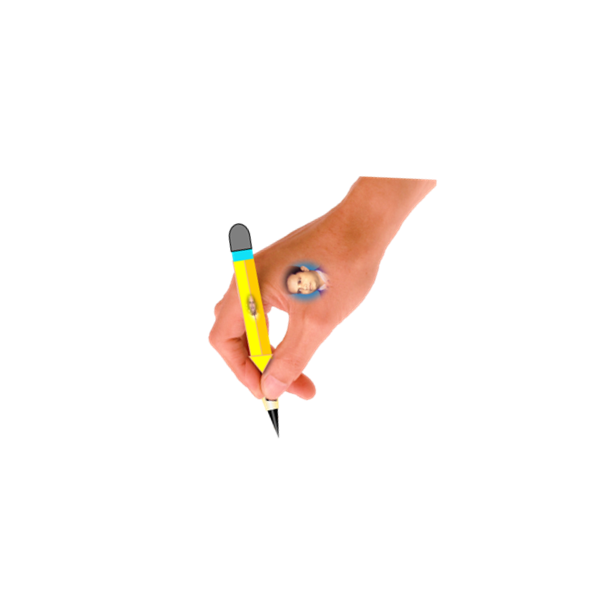 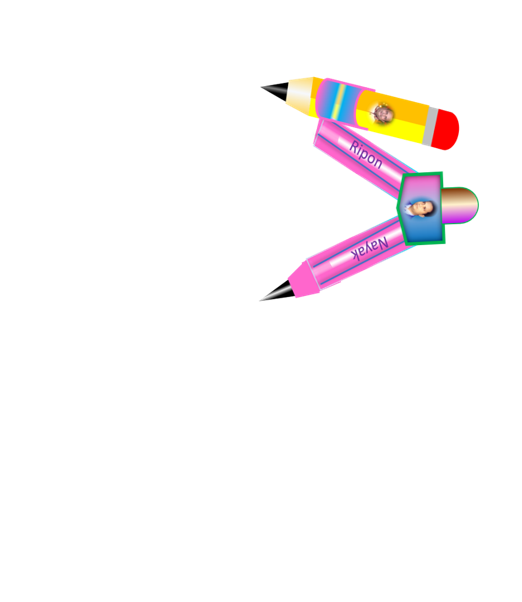 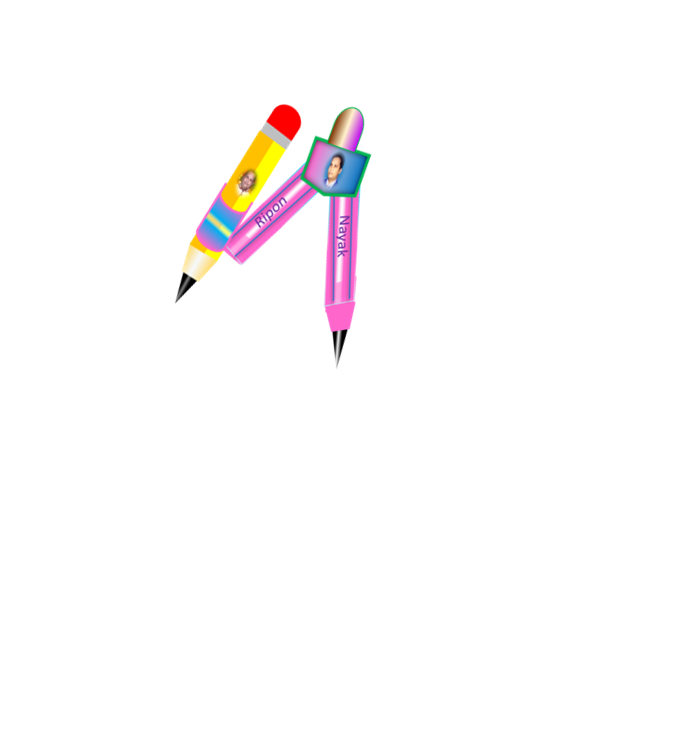 [Speaker Notes: রেখাংশের সমান রেখাংশ অঙ্কন এবং কোনের সমান কোণ অঙ্কন।]
3। ত্রিভুজের ভূমি, ভূমি সংলগ্ন একটি কোণ ও অপর দুই বাহুর সমষ্টি
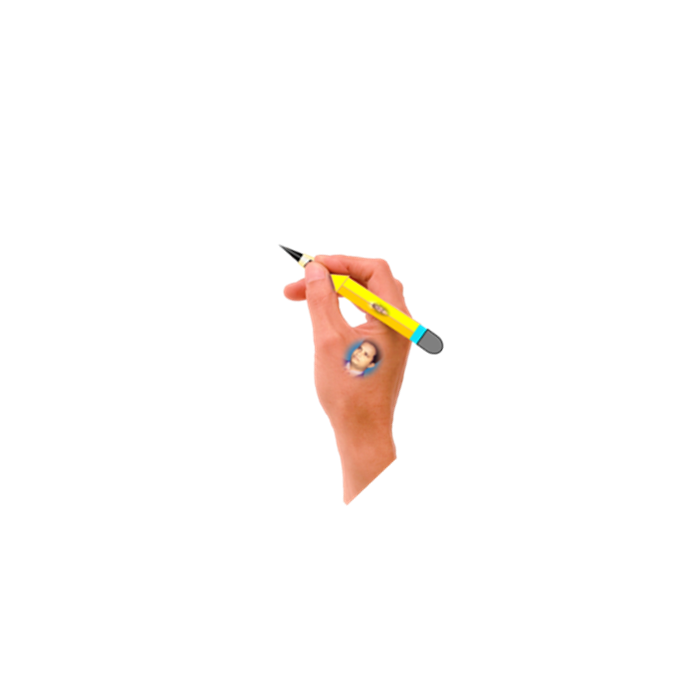 দেওয়া আছে। ত্রিভুজটি আঁকতে হবে।
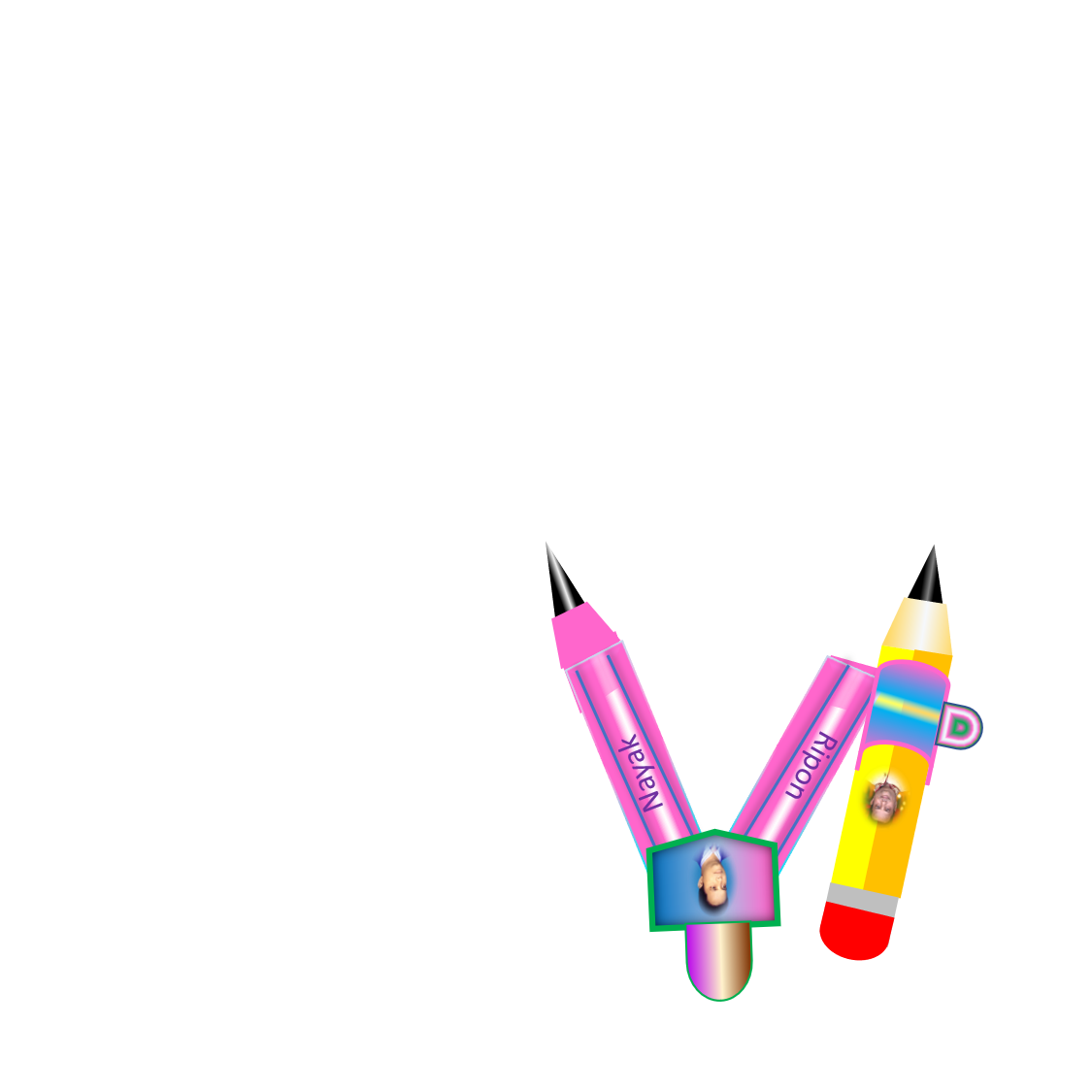 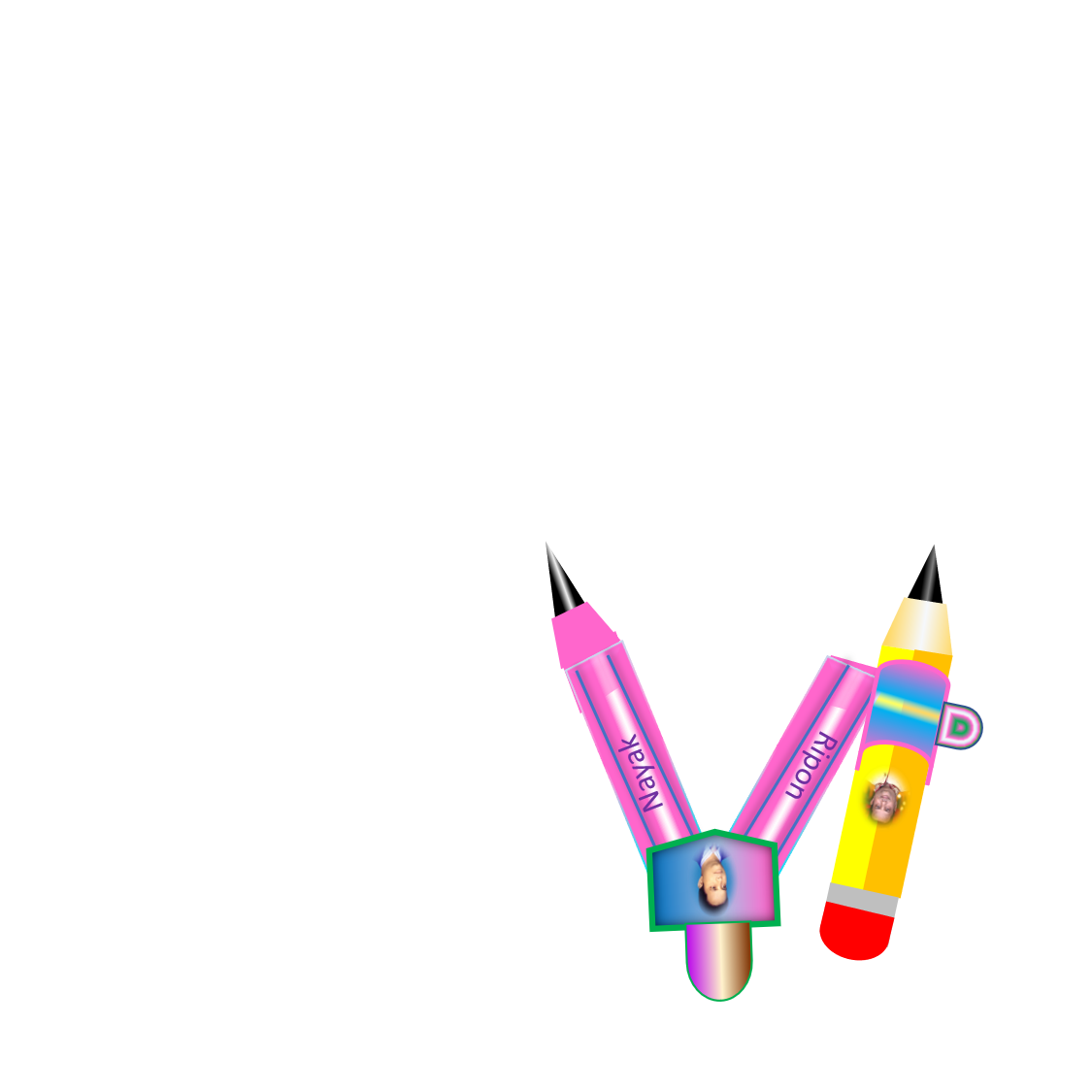 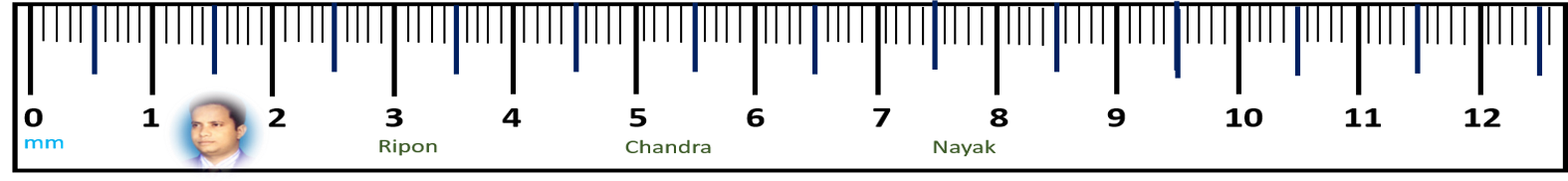 [Speaker Notes: BFরশ্মি থেকে BD রেখাংশ কেটে নেওয়া এবং D,C যোগ করা।]
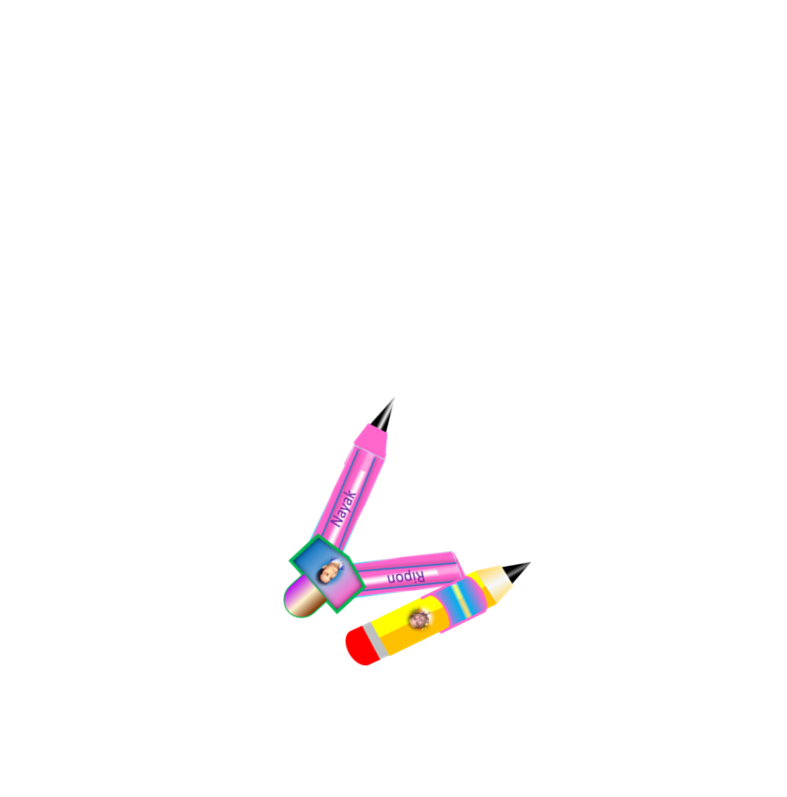 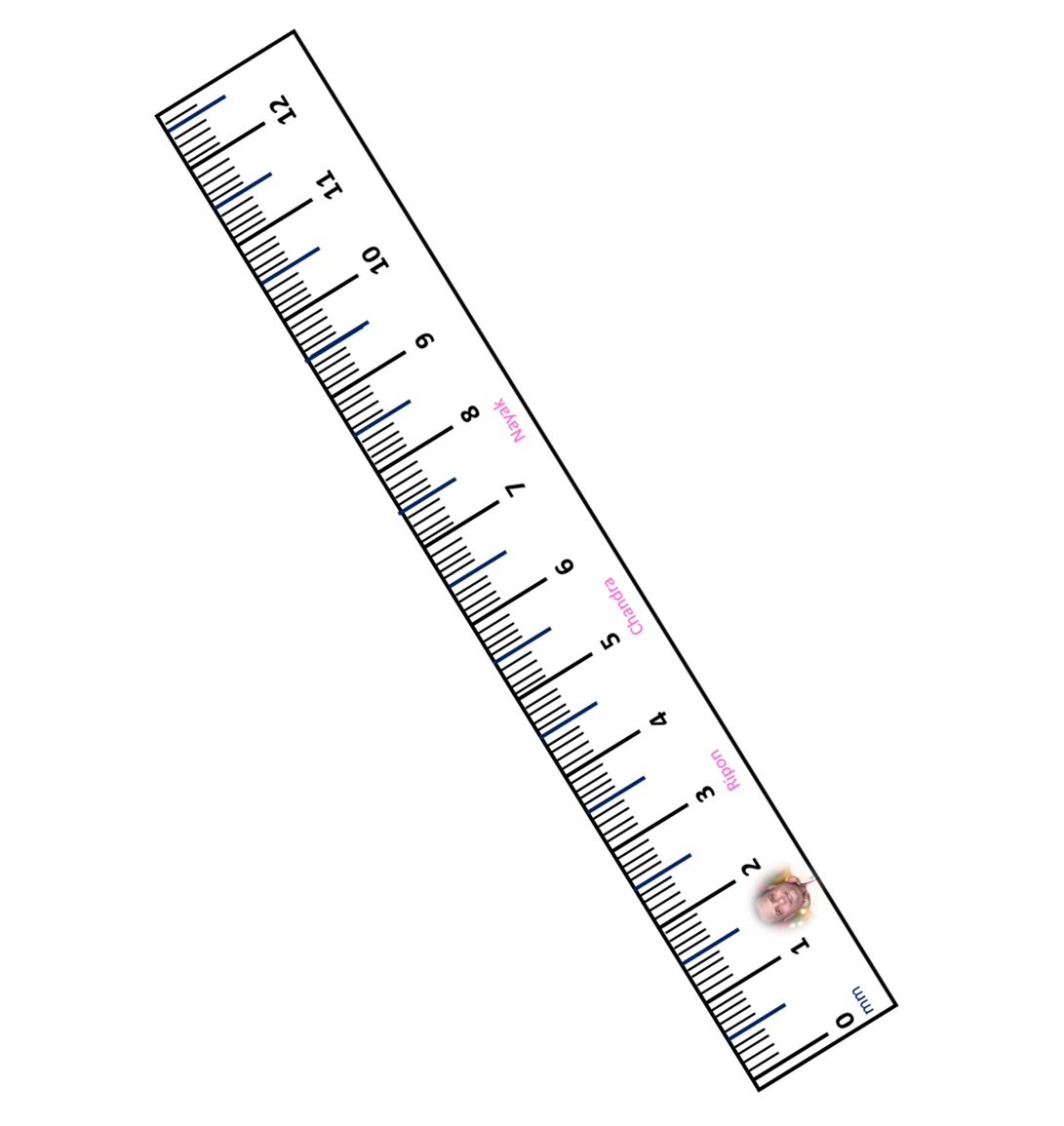 3। ত্রিভুজের ভূমি, ভূমি সংলগ্ন একটি কোণ ও অপর দুই বাহুর সমষ্টি
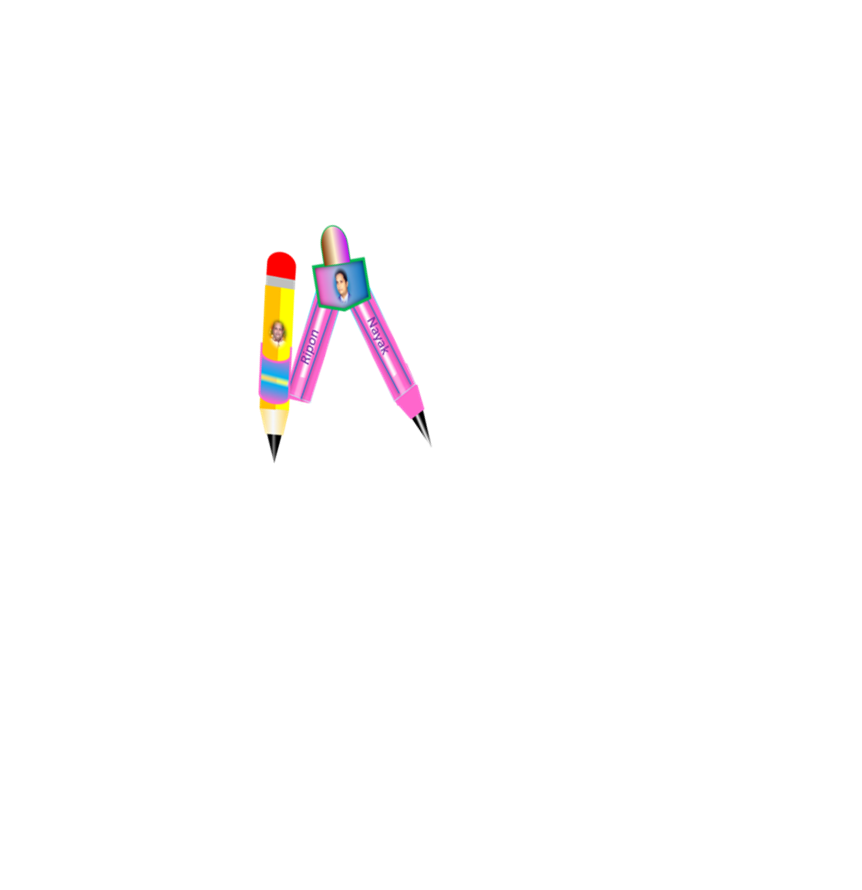 দেওয়া আছে। ত্রিভুজটি আঁকতে হবে।
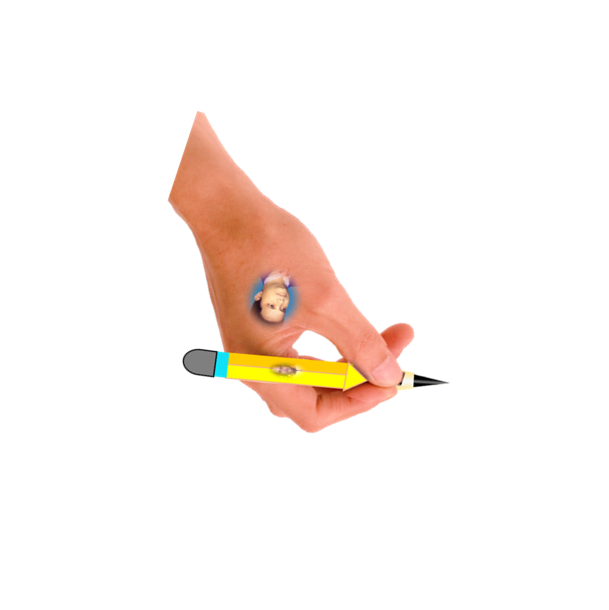 [Speaker Notes: কোণের সমান কোণ অঙ্কনের ব্যাখ্যা, তারপর কোণের সমান কোণ অঙ্কন।]
3। ত্রিভুজের ভূমি, ভূমি সংলগ্ন একটি কোণ ও অপর দুই বাহুর সমষ্টি
দেওয়া আছে। ত্রিভুজটি আঁকতে হবে।
3। ত্রিভুজের ভূমি, ভূমি সংলগ্ন একটি কোণ ও অপর দুই বাহুর সমষ্টি
দেওয়া আছে। ত্রিভুজটি আঁকতে হবে।
[Speaker Notes: AD ও AC বাহুদ্বয় সমান প্রর্শন।]
3। ত্রিভুজের ভূমি, ভূমি সংলগ্ন একটি কোণ ও অপর দুই বাহুর সমষ্টি
দেওয়া আছে। ত্রিভুজটি আঁকতে হবে।
[Speaker Notes: পুরো অঙ্কনের বিবরণ।]
বাড়ীর কাজ
RCN
Ripon  Chandra Nayak, Ranaping Adarsha High School & College, Golapganj, Sylhet.
[Speaker Notes: বাড়ীর কাজ।]
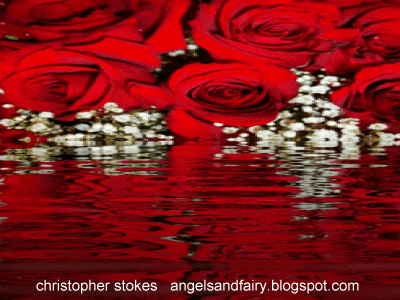 সকলকে  ধন্যবাদ
Ripon Chandra Nayak, Ranaping Adarsha High School & College, Golapganj, Sylhet.
সবাই ভালো থেকো।
[Speaker Notes: সকলকে ধন্যবাদ দিয়ে ক্লাস সমাপ্ত ঘোষণা।]